Tiết 16-17    Văn bản 2
Những tình huống hiểm nghèo      VB. Hai người bạn đồng hành và con gấu           VB 2b. Chó sói và chiên con
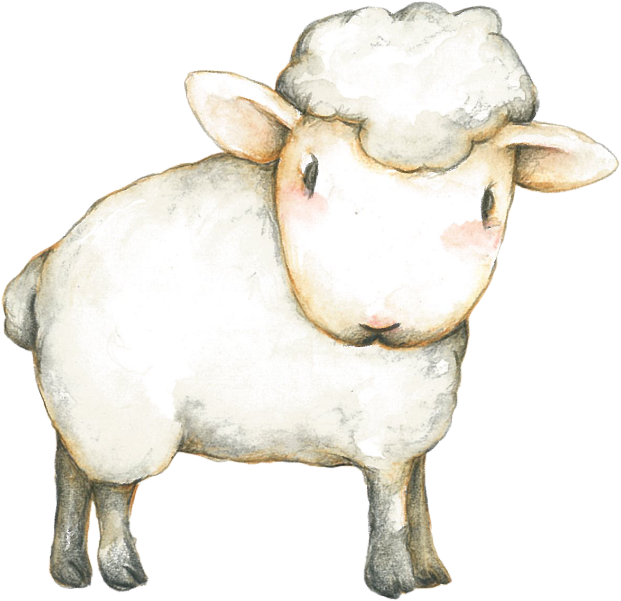 01
KHỞI ĐỘNG
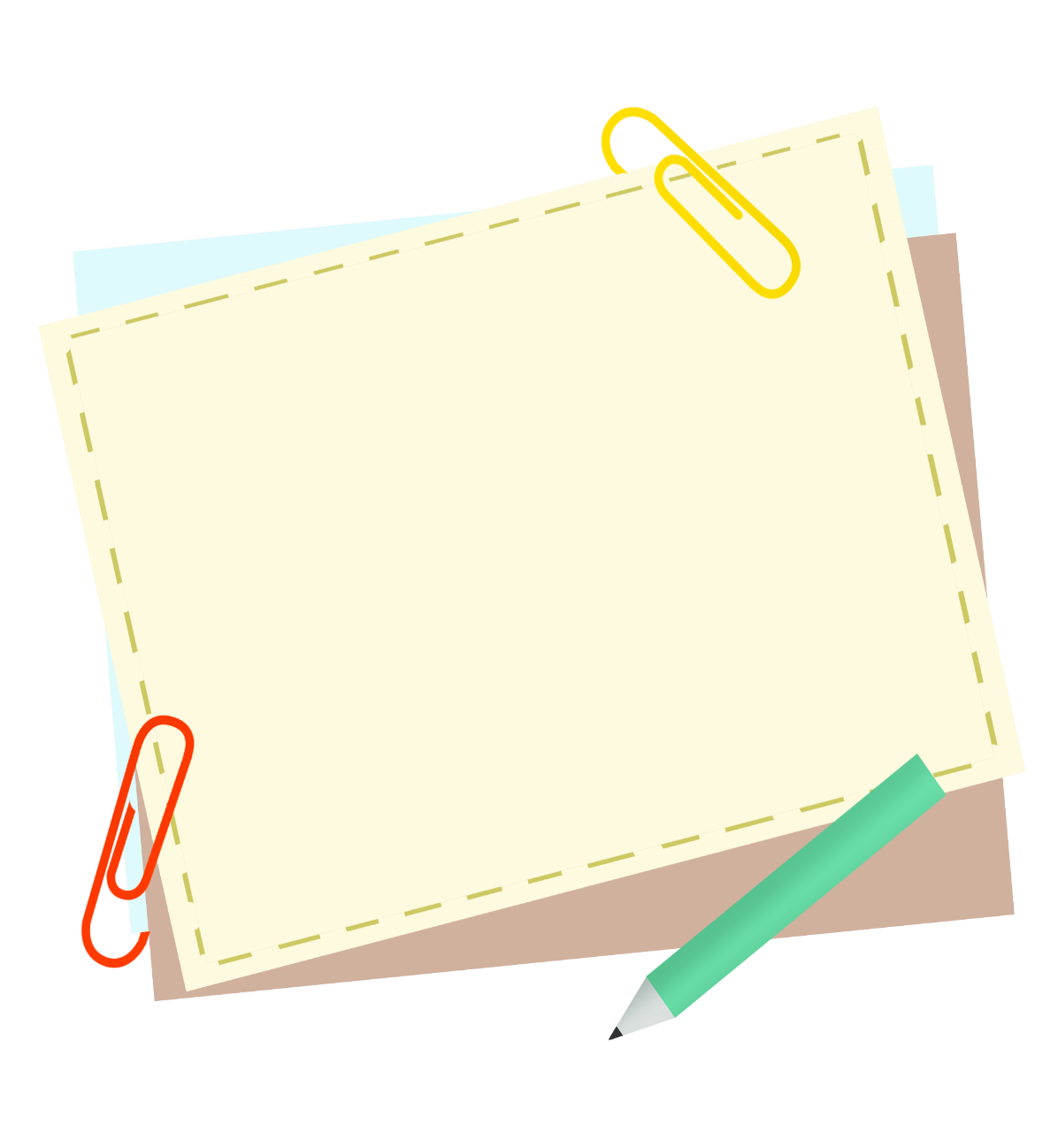 Em hãy trả lời đúng 6 câu hỏi để nhận được phần quà bí ẩn.
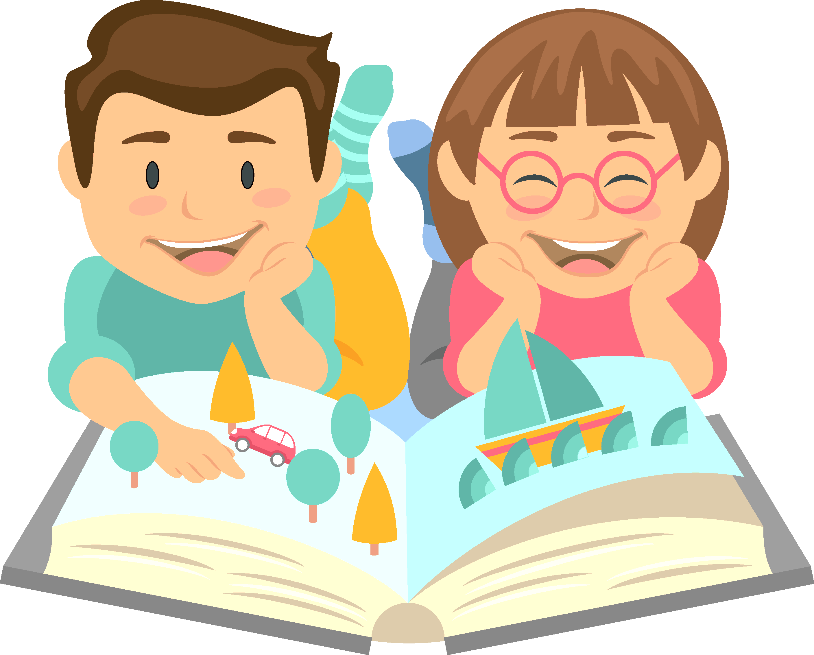 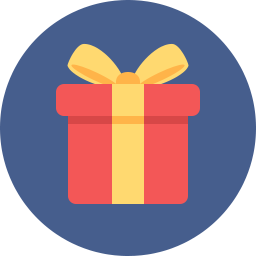 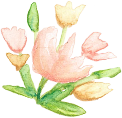 5
1
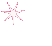 2
3
6
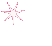 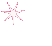 Đặc biệt
4
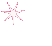 Ngôi sao may mắn
pipi
Bài học
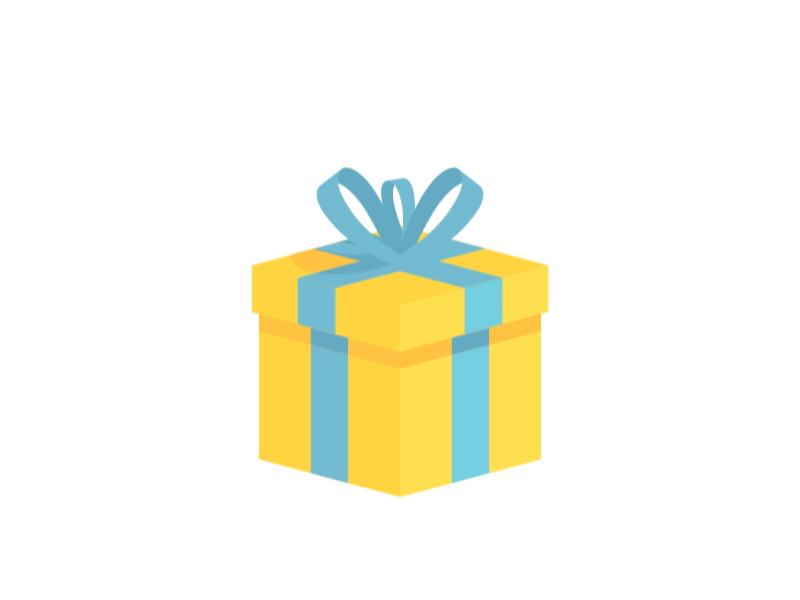 Câu 1: Sống trong bể ngọc kim cương,
     Không bằng sống giữa ….. … bạn bè.
You are given 3 candies
tình thương
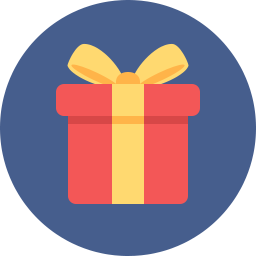 GO HOME
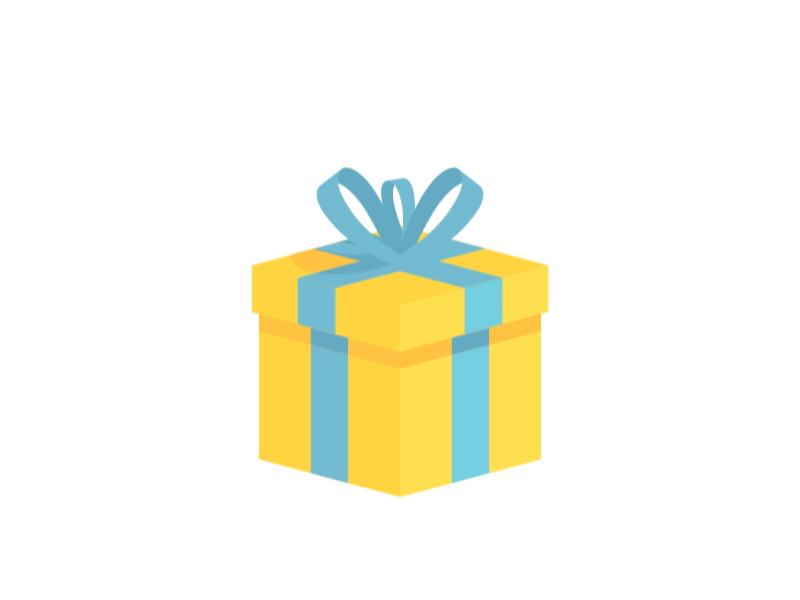 Câu 2: Ở chọn nơi, chơi ...
You are given 1 candies
chọn bạn
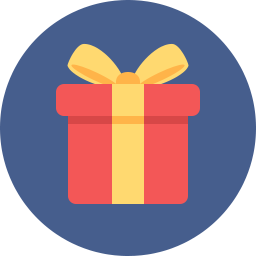 GO HOME
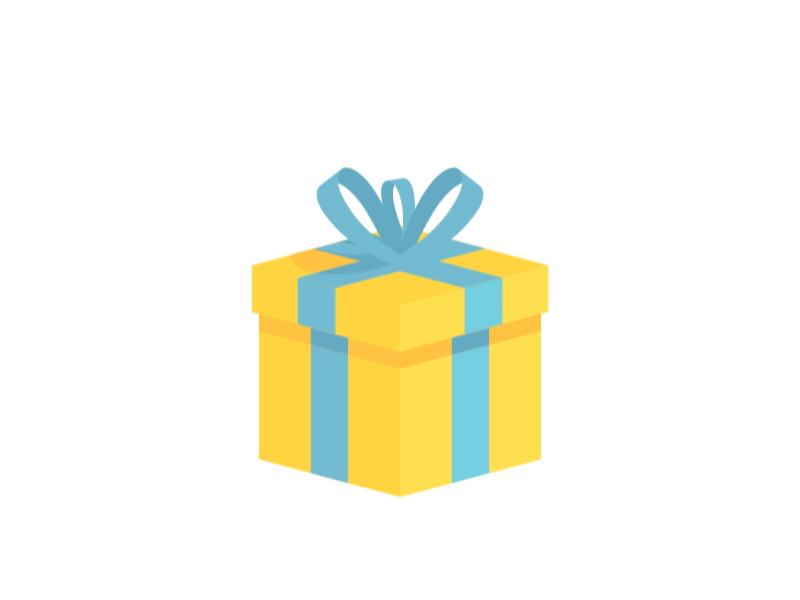 Câu 3: Đã là bạn thì mãi mãi là bạn,
             Đừng như … lúc cạn lúc đầy.
You are given 5 candies
sông
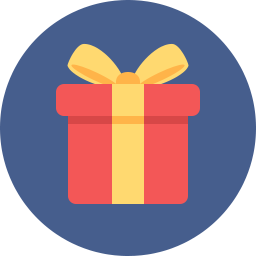 GO HOME
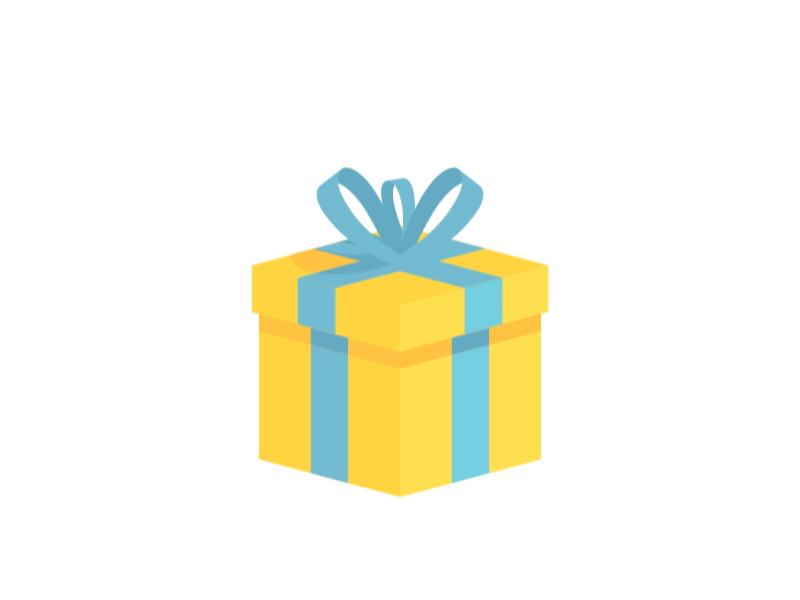 Câu 4: Gần mực thì đen, gần đèn thì …
You are given 8 candies
rạng (sáng)
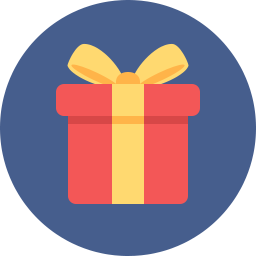 GO HOME
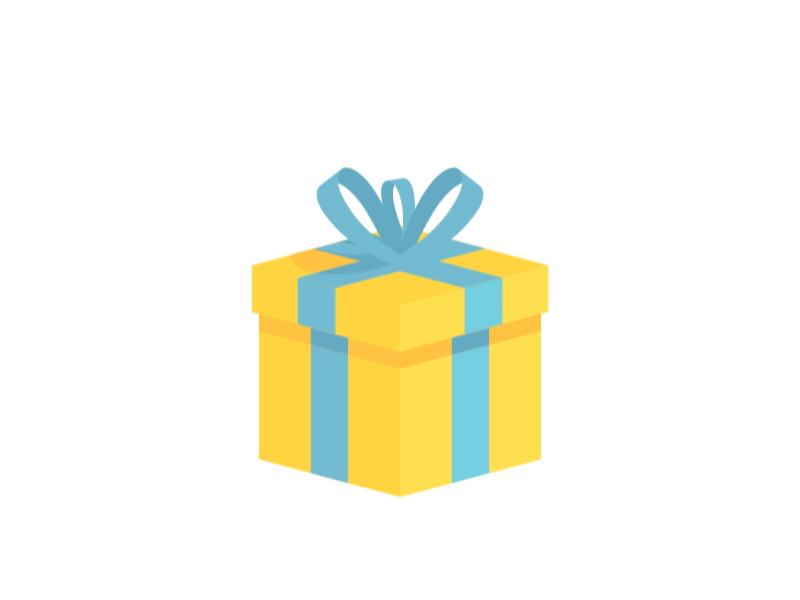 Câu 5: Học thầy không tày …
You are given 10 candies
học bạn
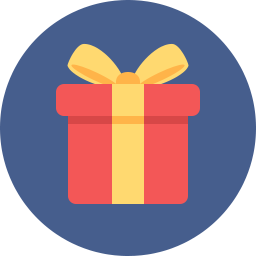 GO HOME
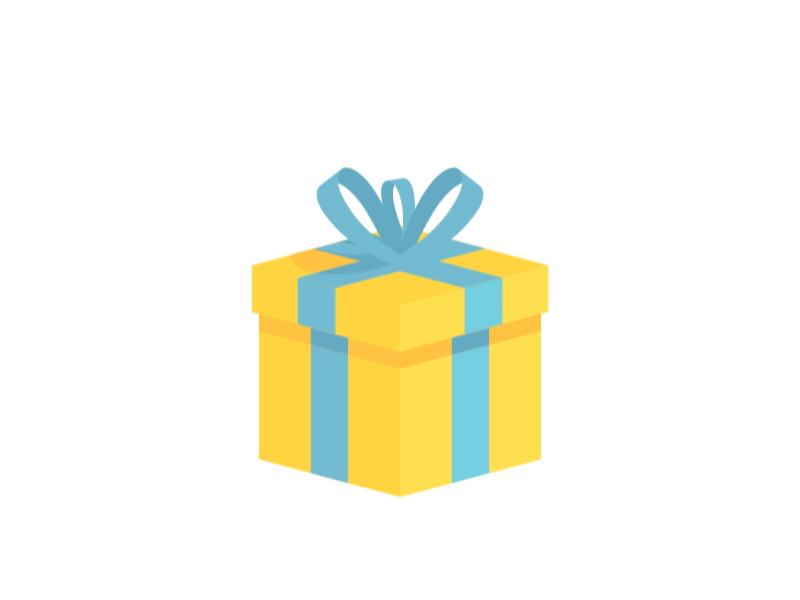 Câu 6: Một con ngựa đau cả tàu …
You are given 2 candies
bỏ cỏ (không ăn cỏ)
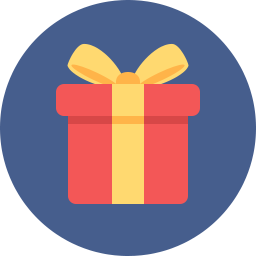 GO HOME
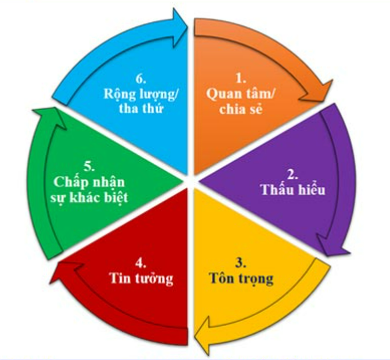 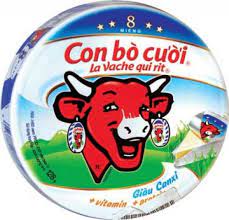 GO HOME
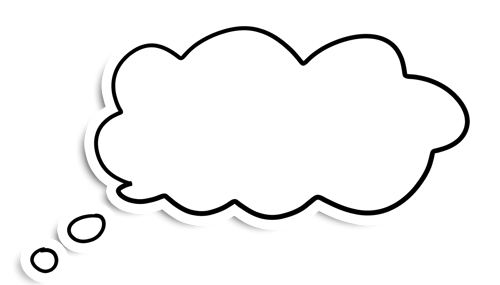 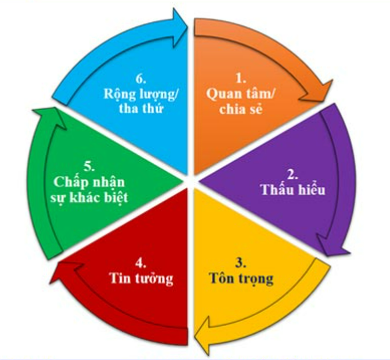 Những từ khóa trong chiếc bánh phô mai giúp em liên tưởng người như thế nào ?
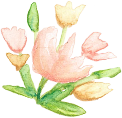 02
HÌNH THÀNH KIẾN THỨC
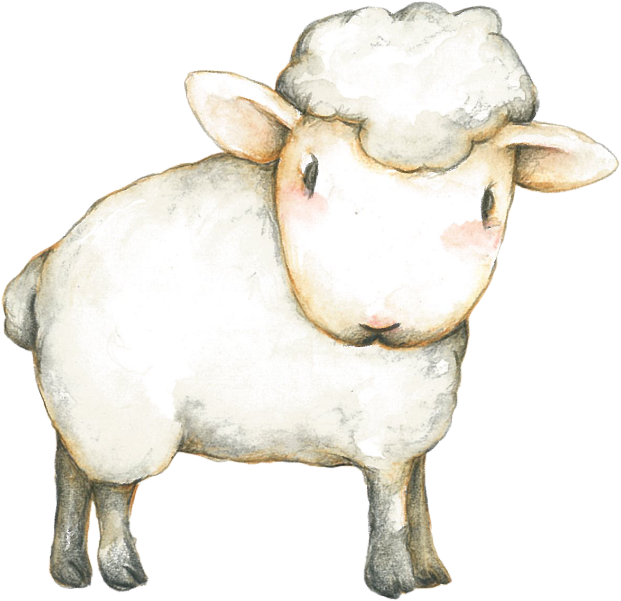 I.
TÌM HIỂU CHUNG
1. Đọc (xem SGK/37-38)
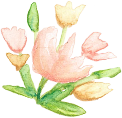 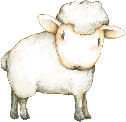 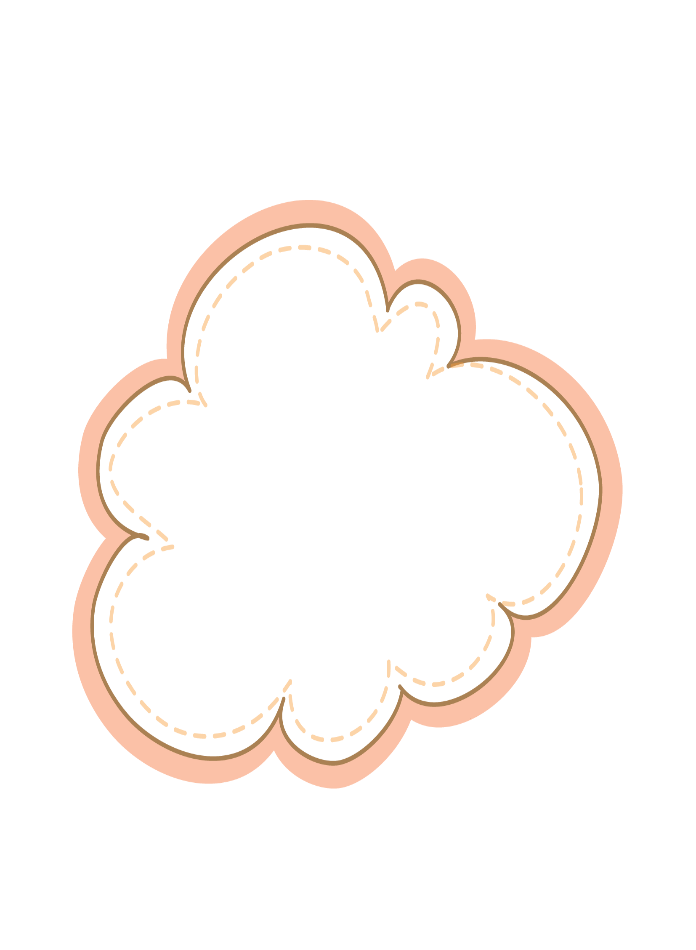 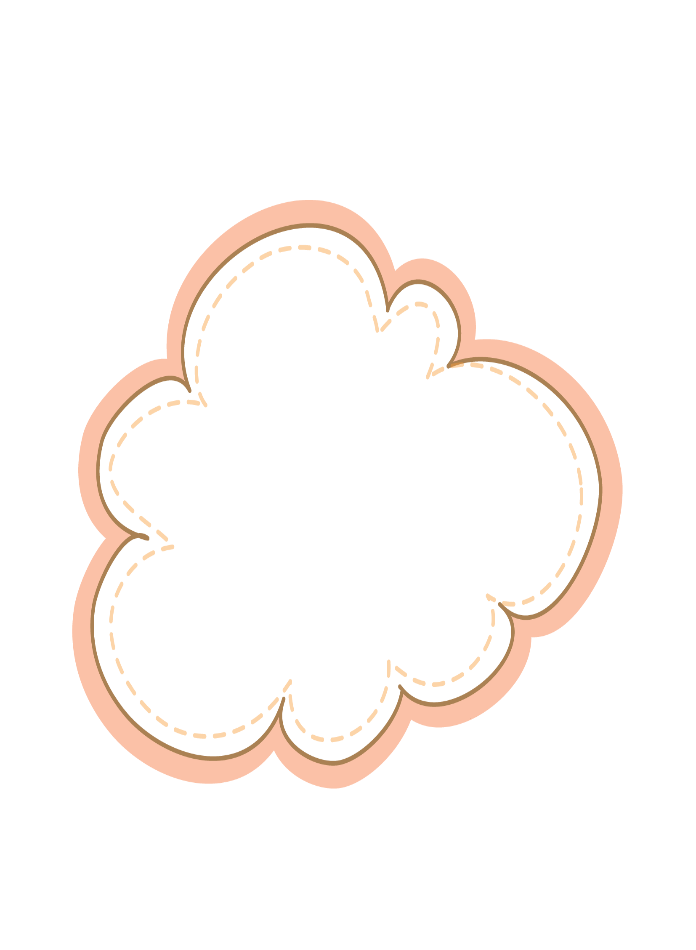 02
Lưu ý dừng đọc đúng thời điểm để trả lời các câu hỏi trong hộp chỉ dẫn
01
Lần lượt
 đọc từng truyện
2. Chú thích
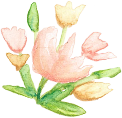 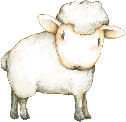 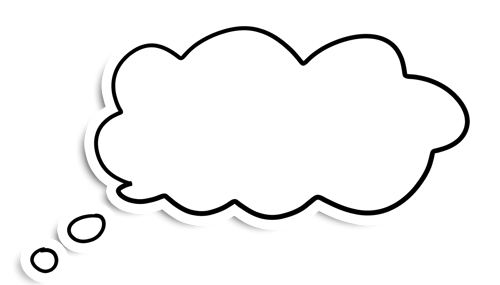 - Chó sói
- Chiên con
- Đương
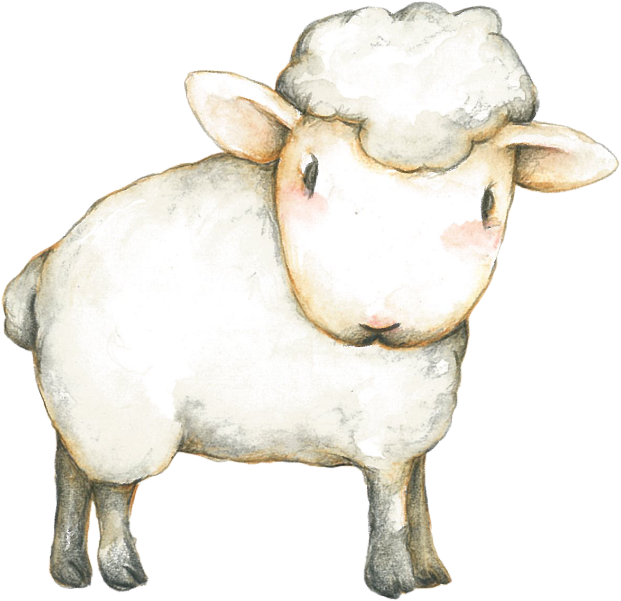 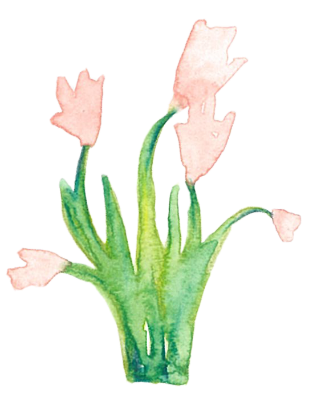 II. ĐỌC HIỂU VĂN BẢN:
1.Tìm hiểu không gian, thời gian
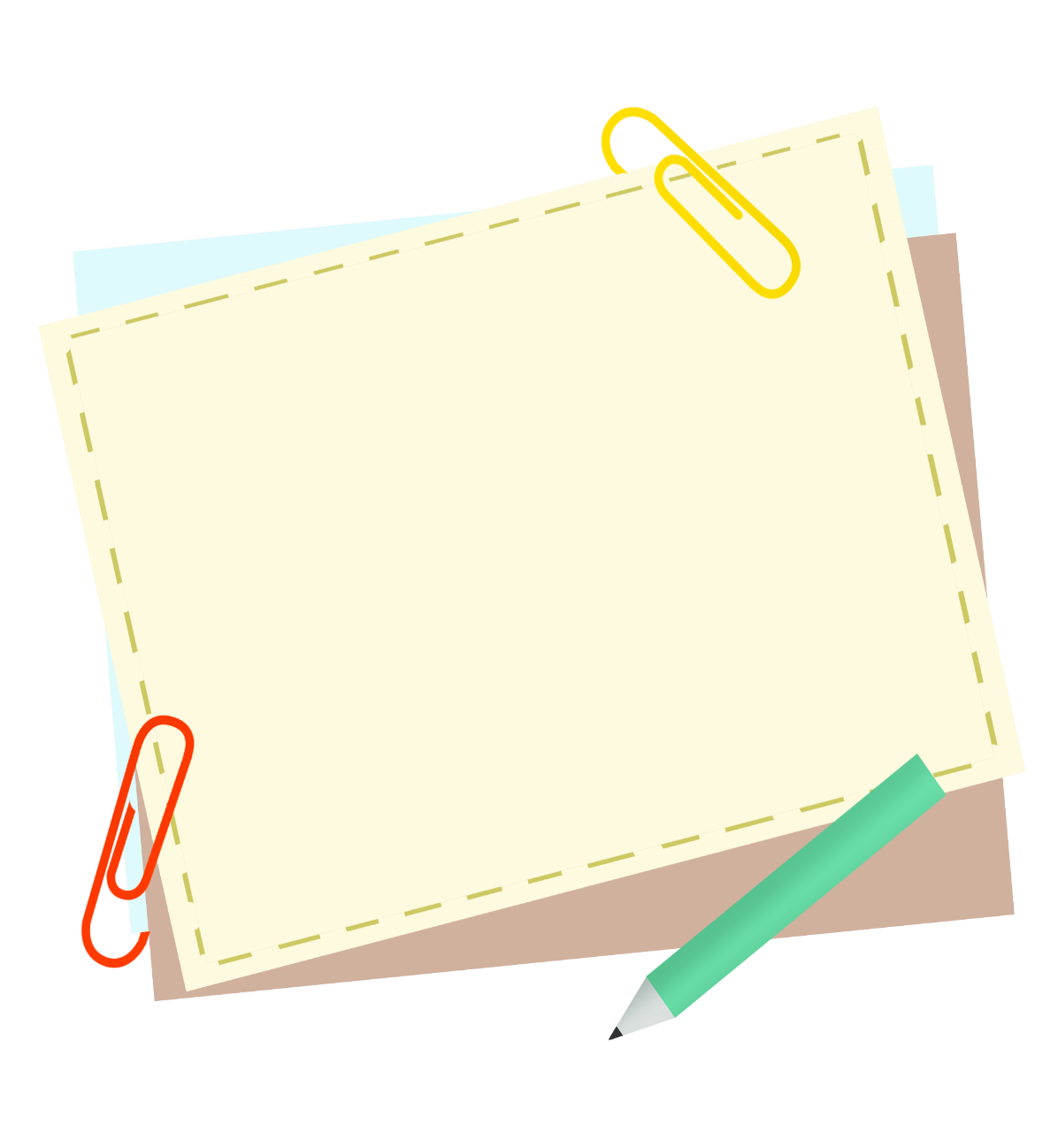 Các em làm việc nhóm đôi hoàn thành PHT số 1
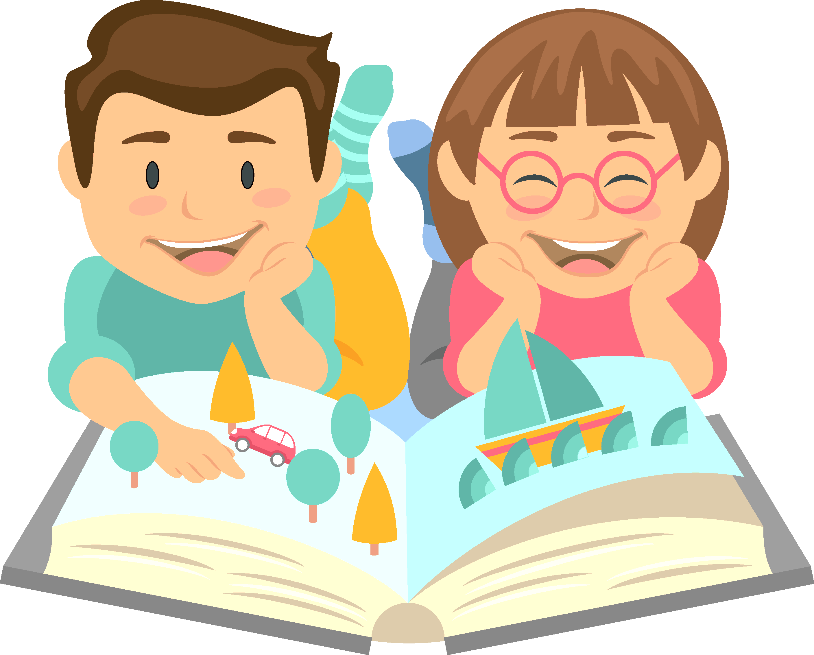 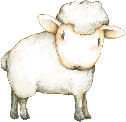 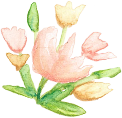 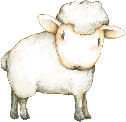 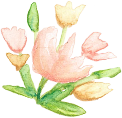 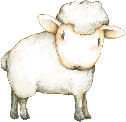 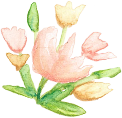 2. Tình huống truyện
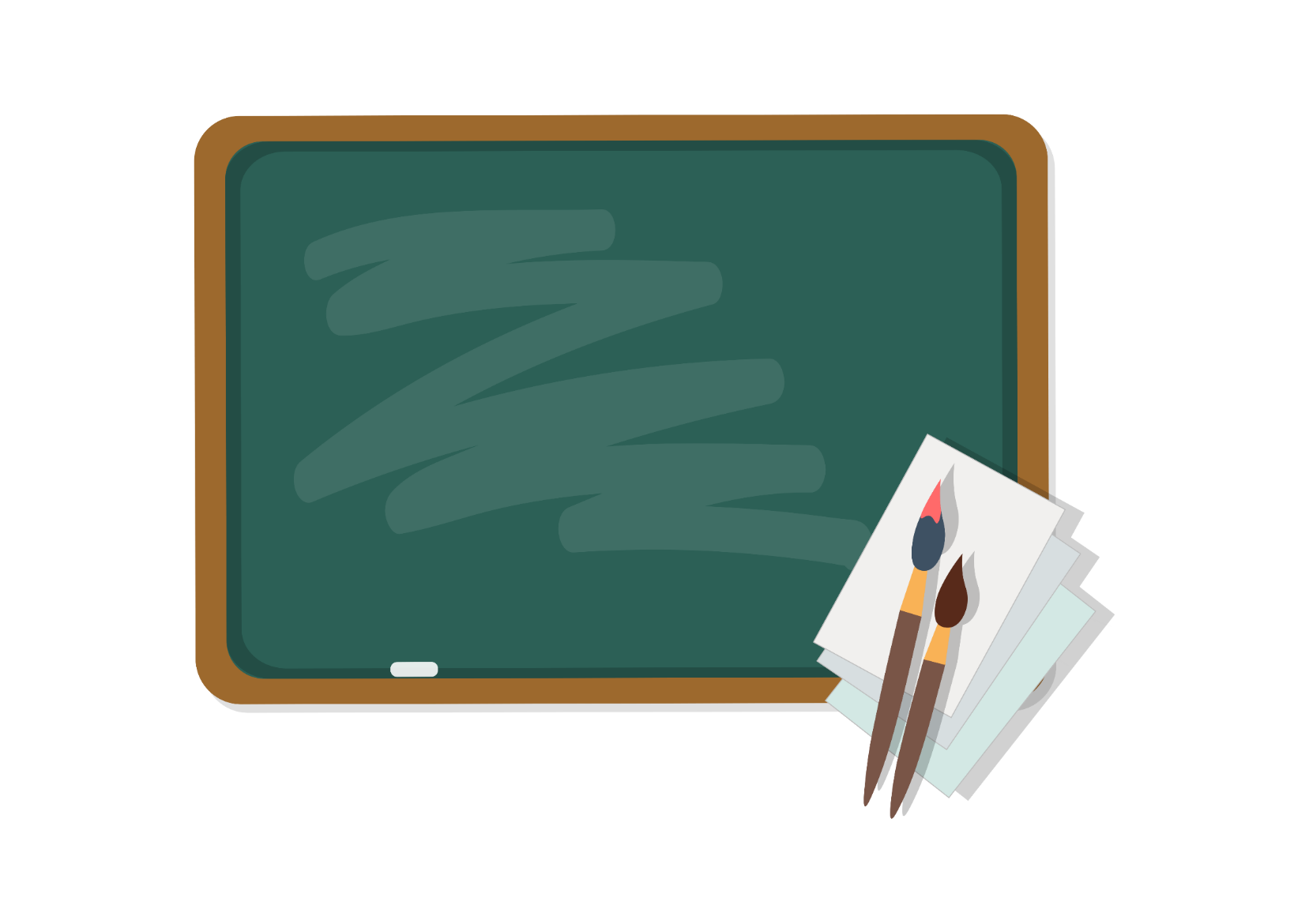 Hoàn thành Phiếu học tập  số 2
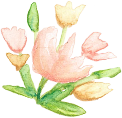 PHIẾU HỌC TẬP  2
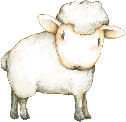 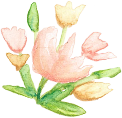 PHT số 2
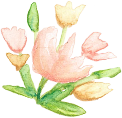 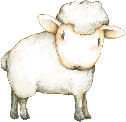 PHT số 2
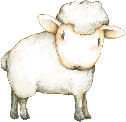 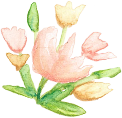 3. Tóm tắt truyện: Chó sói và chiên con
........
........
02
04
05
01
03
........
........
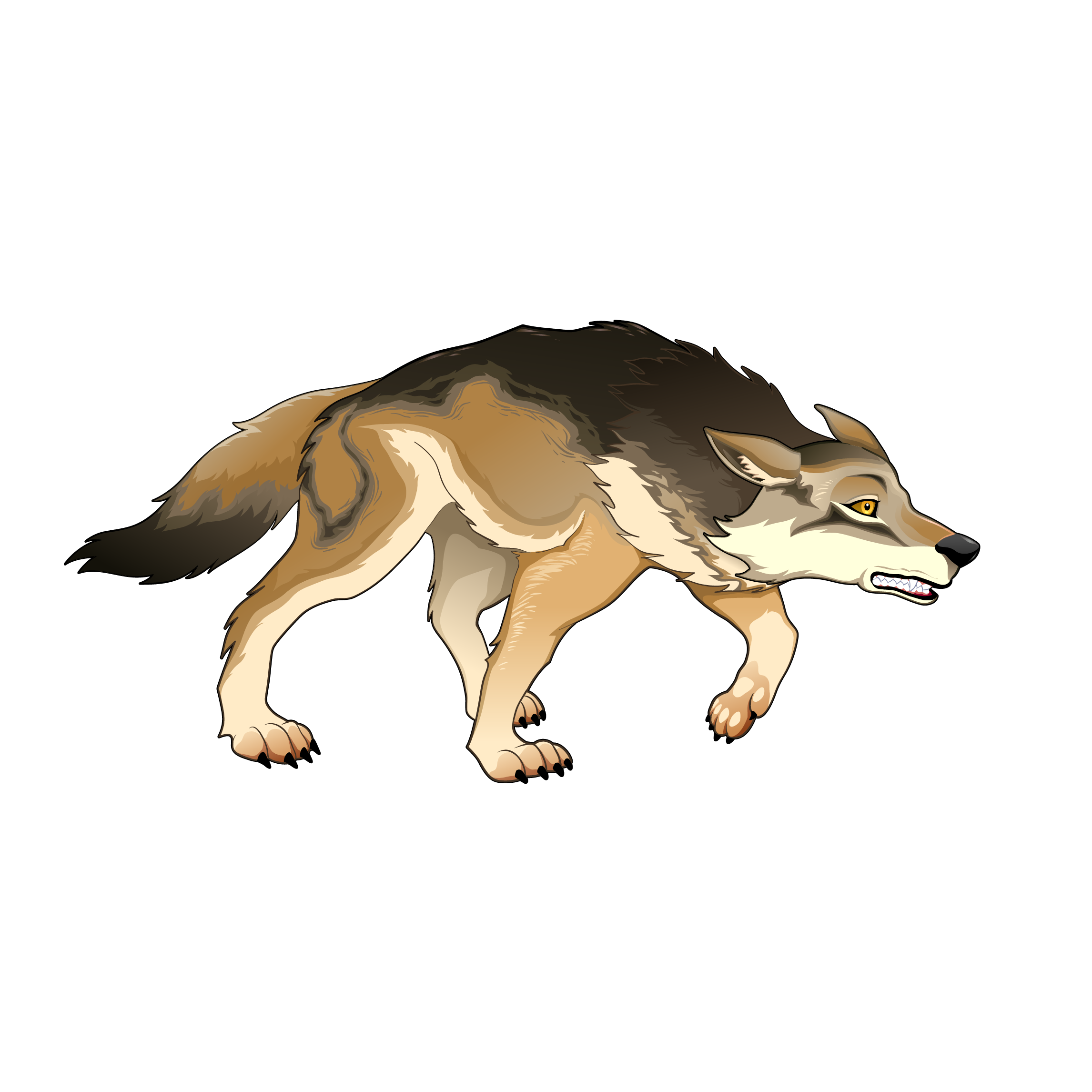 ........
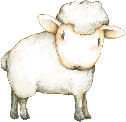 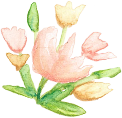 Chó sói và chiên con
Sói kết tội chiên nói xấu sói năm ngoái; -> lời kết tội vu khống, bịa đặt.
Chiên con đang uống nước suối thì bất ngờ chó sói xuất hiện, kiếm cớ hạch sách để ăn thịt chiên.
“Chẳng cầu đôi co”, sói tóm cổ chiên lôi vào rừng ăn thịt.
04
02
05
03
Sói kết tội anh trai chiên đã nói xấu sói; lời kết tội  bịa đặt
01
Sói kết tội chiên làm đục nước-> lời kết tội  vô lí.
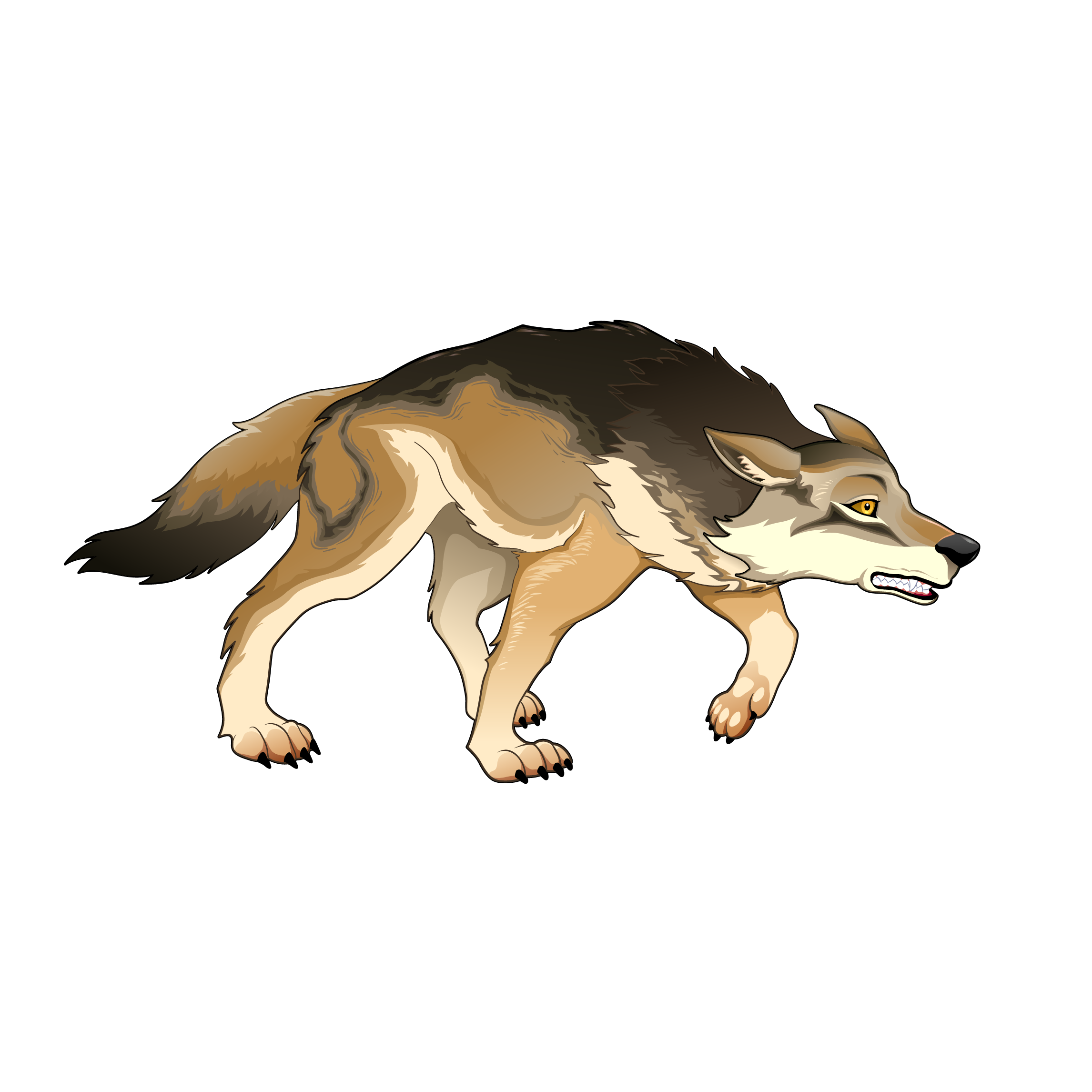 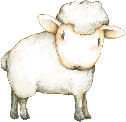 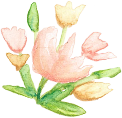 4. Nhân vật
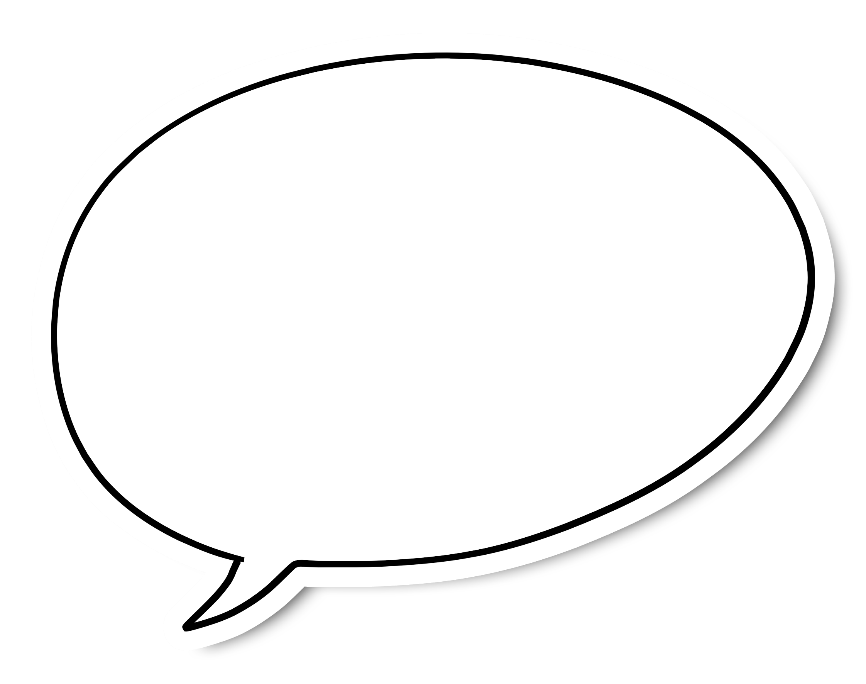 HS hoàn thành PHT số 3, 4
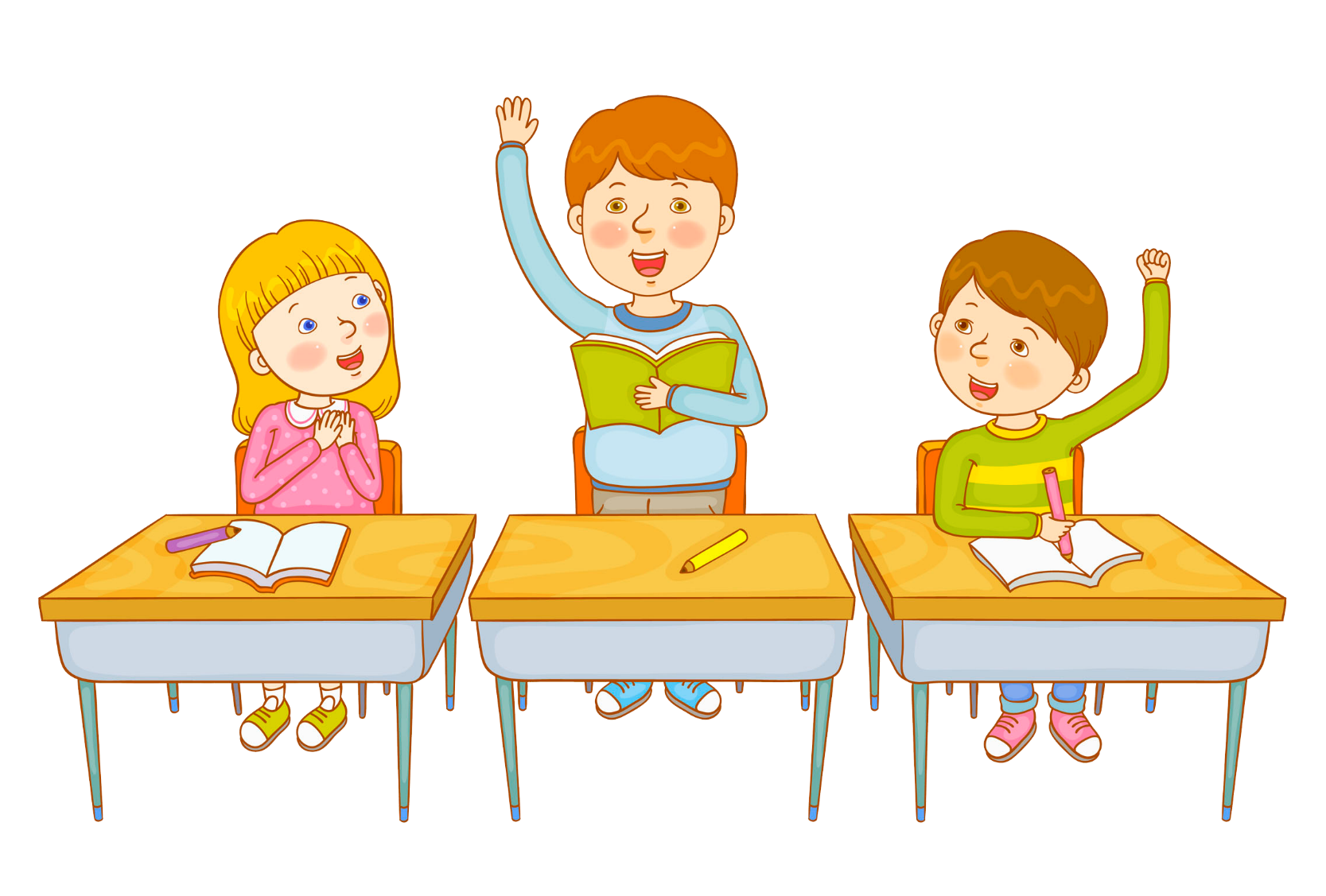 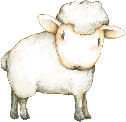 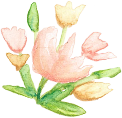 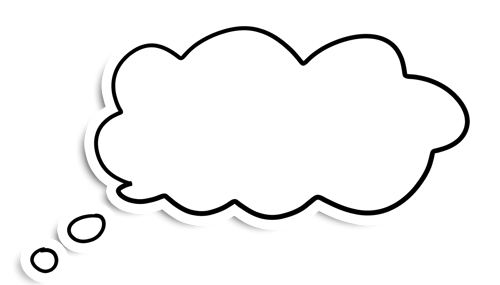 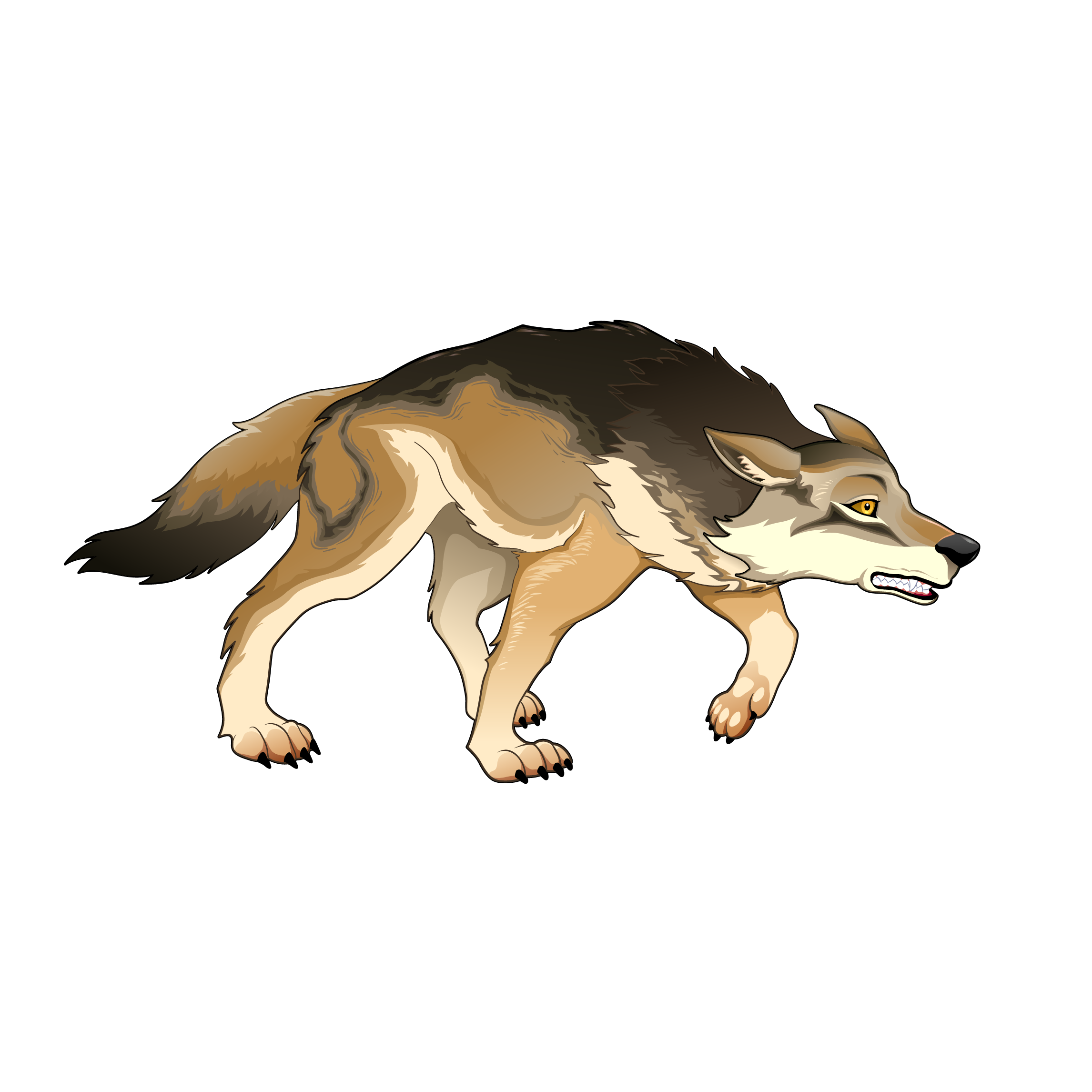 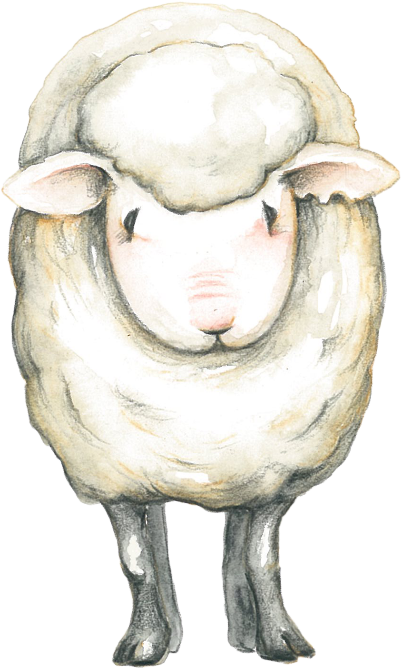 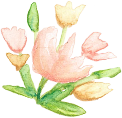 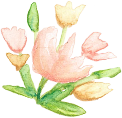 *Chiên con đại diện cho sự thật, lẽ phải nhưng bị kẻ mạnh ức hiếp, hãm hại.
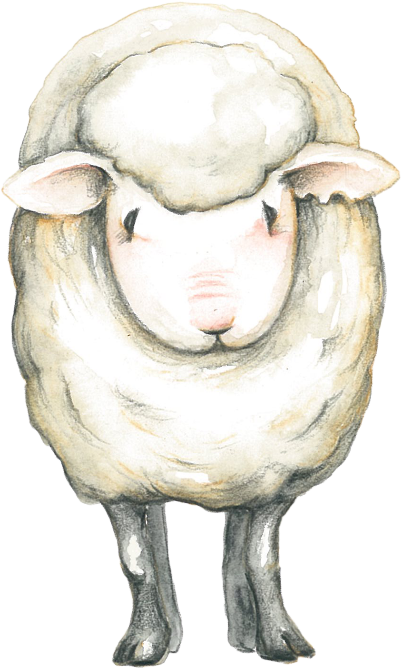 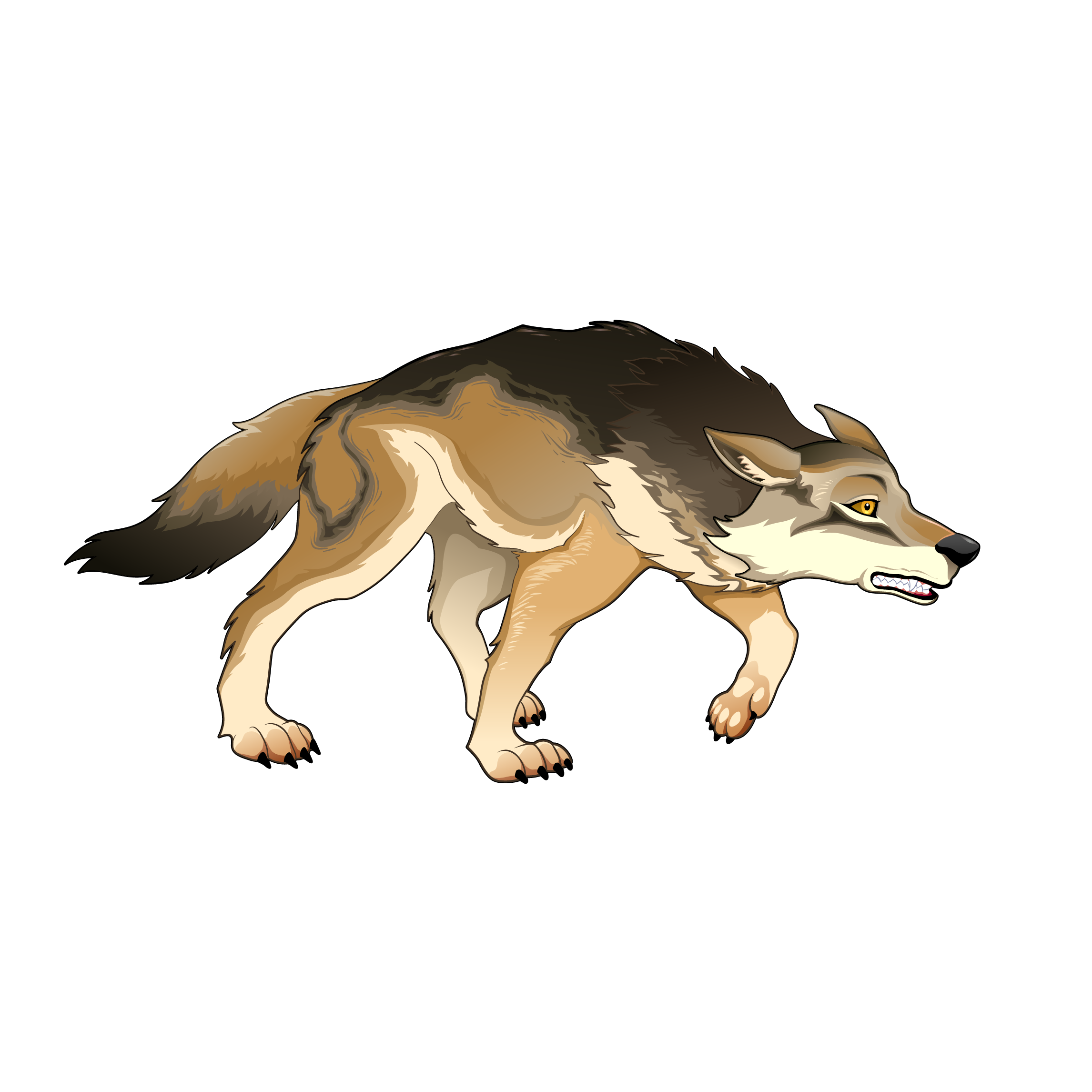 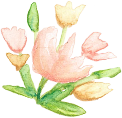 *Chó sói đại diện kẻ mạnh bạo tàn (sẵn sàng vu khống, bắt nạt kẻ yếu).
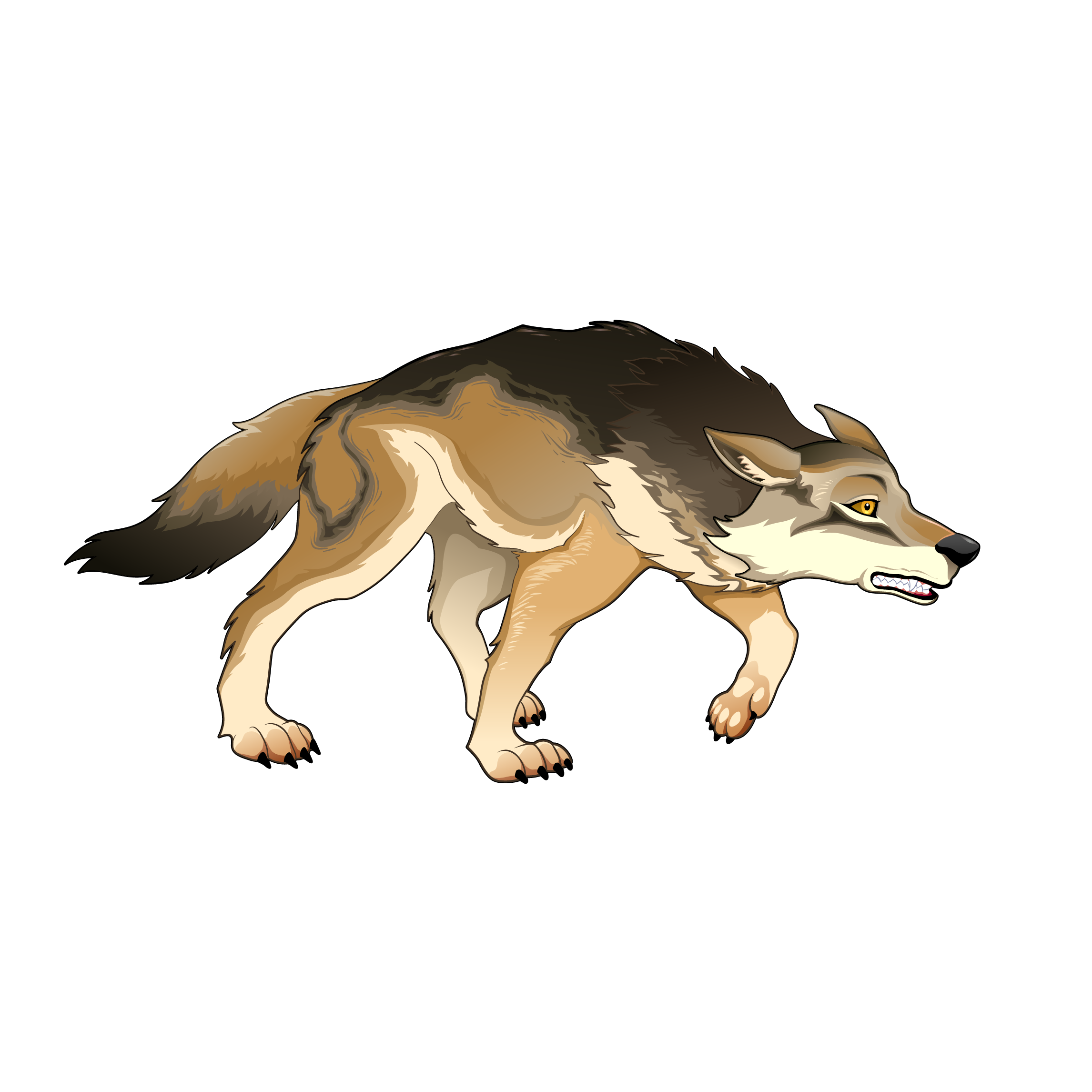 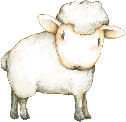 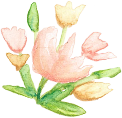 5. Đề tài và bài học rút ra:
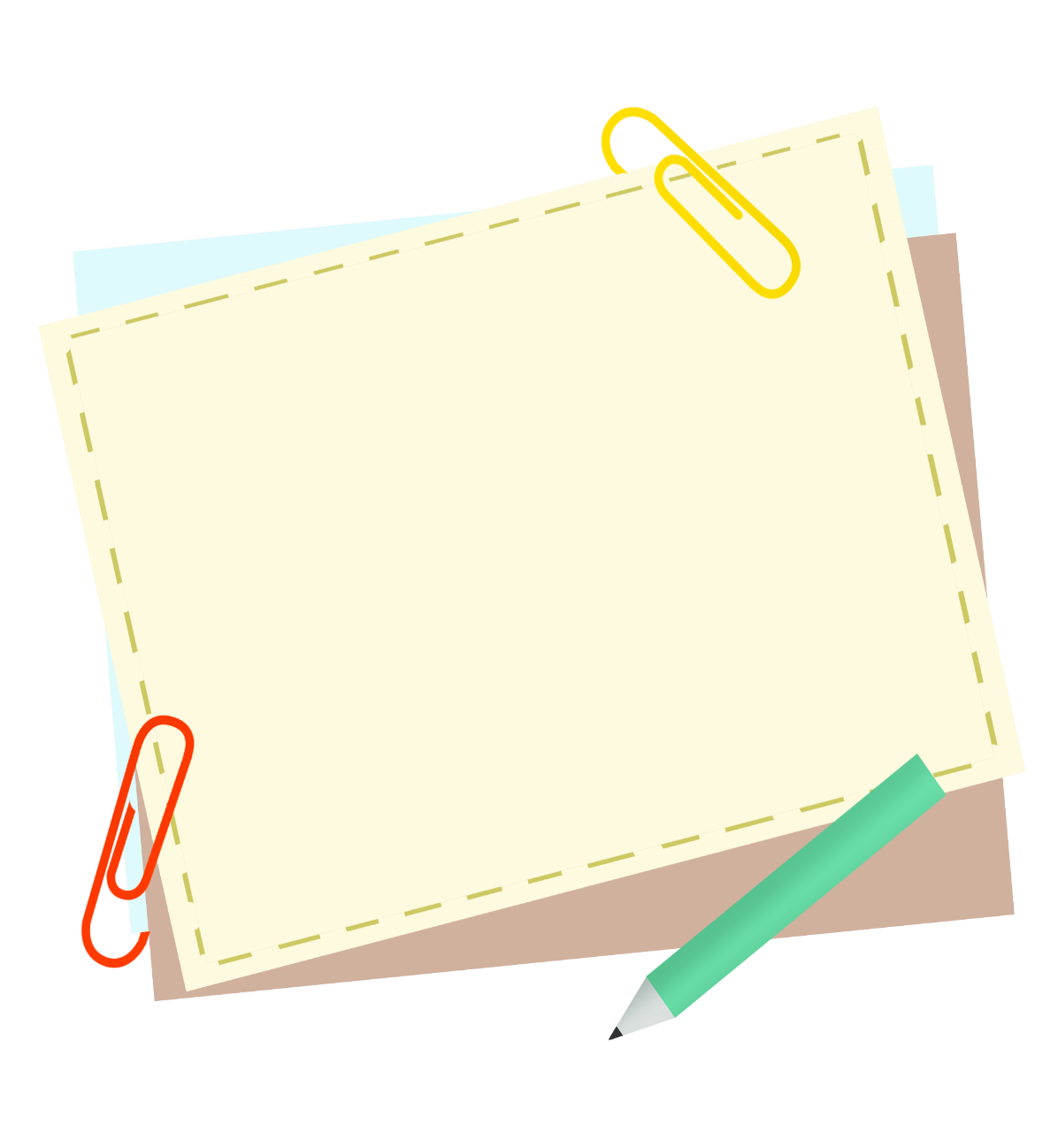 Xác định đề tài và nêu bài học rút ra từ mỗi truyện?
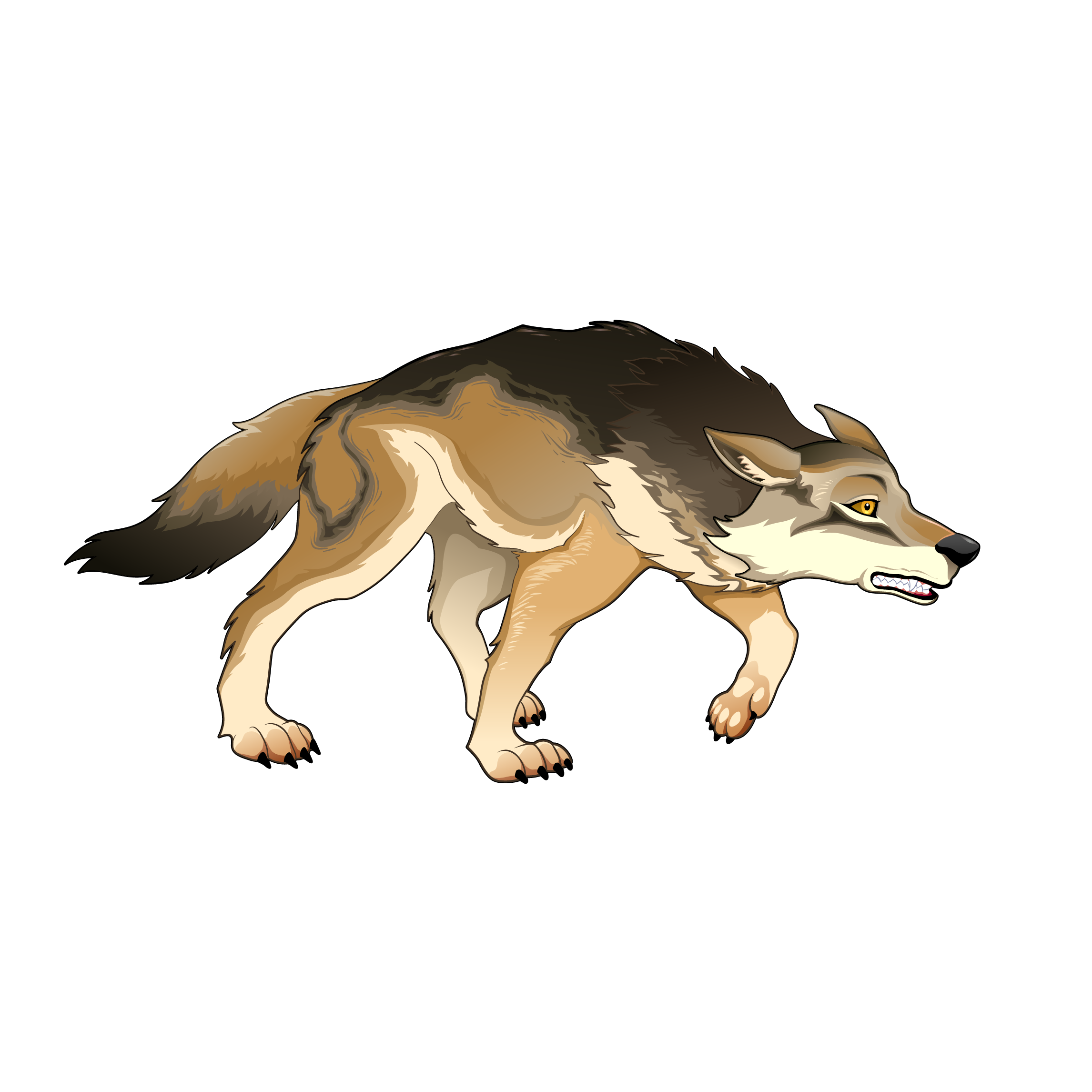 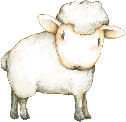 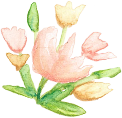 - Đề tài:
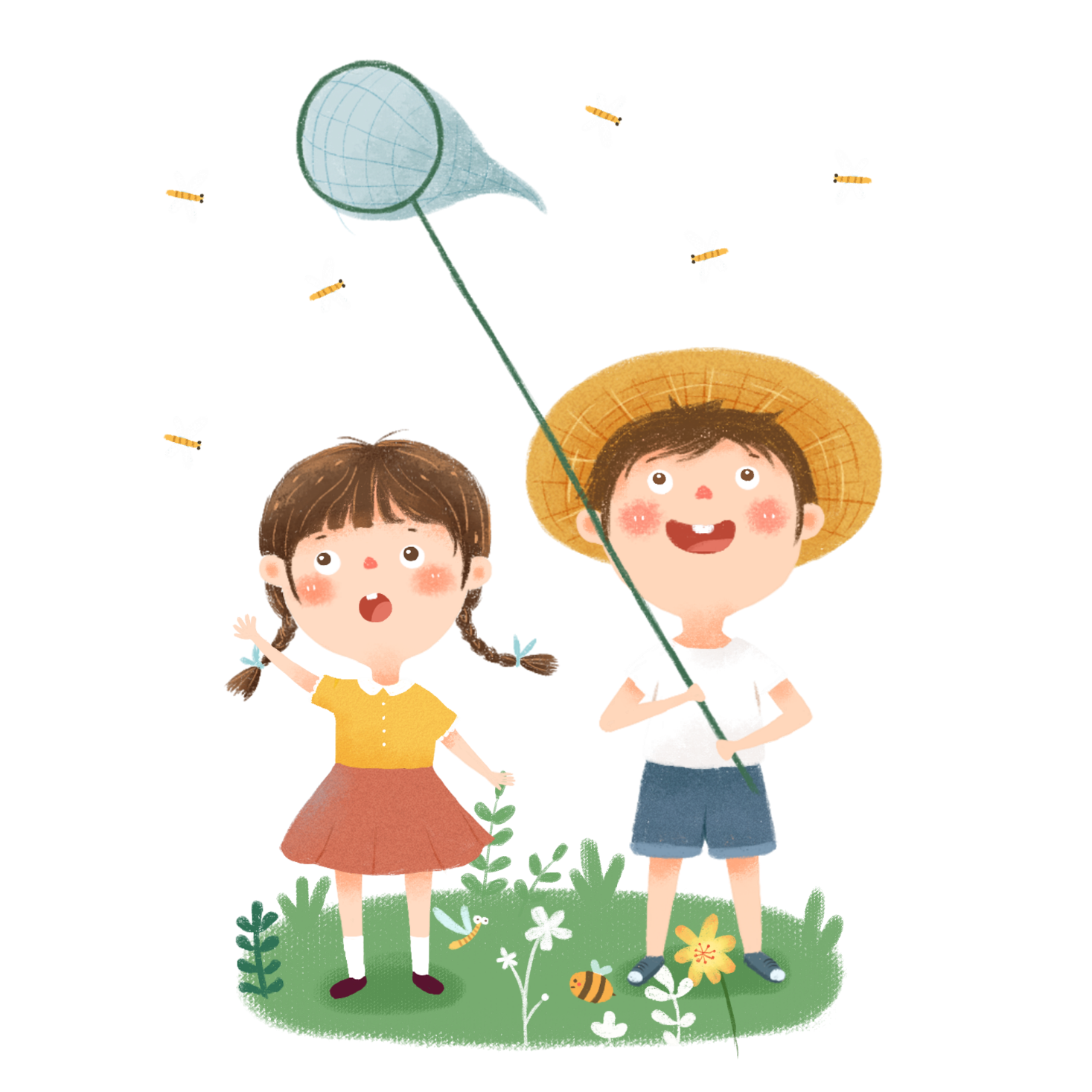 Tình bạn và tình người
- Bài học
Hãy cẩn thận khi đặt niềm tin vào  kẻ xấu, kẻ ác.
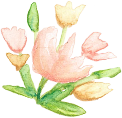 III.
TỔNG KẾT
NỘI DUNG: 
- Phê phán những người bỏ mặc bạn bè trong hoạn nạn.
01
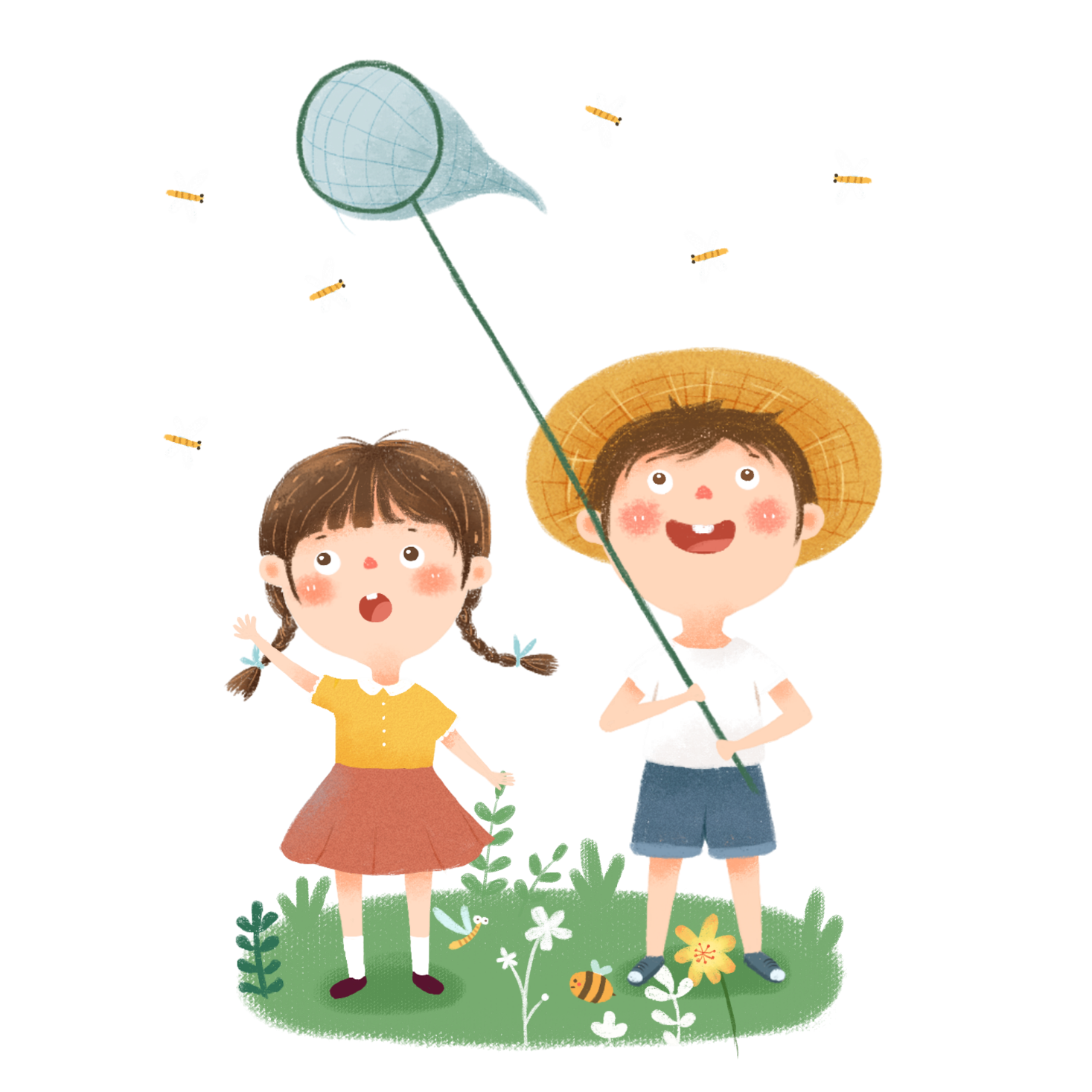 02
- Đề cao sự thông minh và mưu trí của con người. Thương cảm, giúp đỡ người yếu đuối.
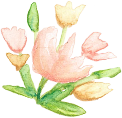 2. NGHỆ THUẬT
1
2
3
4
Tình tiết  hấp dẫn
Tình huống truyện độc đáo
Bố cục rõ ràng, mạch lạc
Ngôn ngữ dễ hiểu, thuyết phục
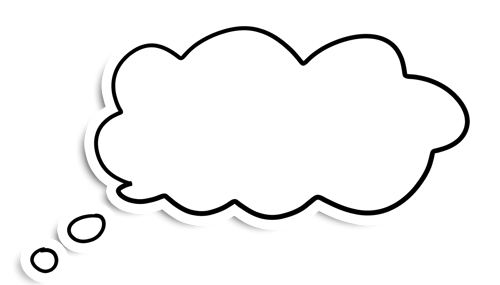 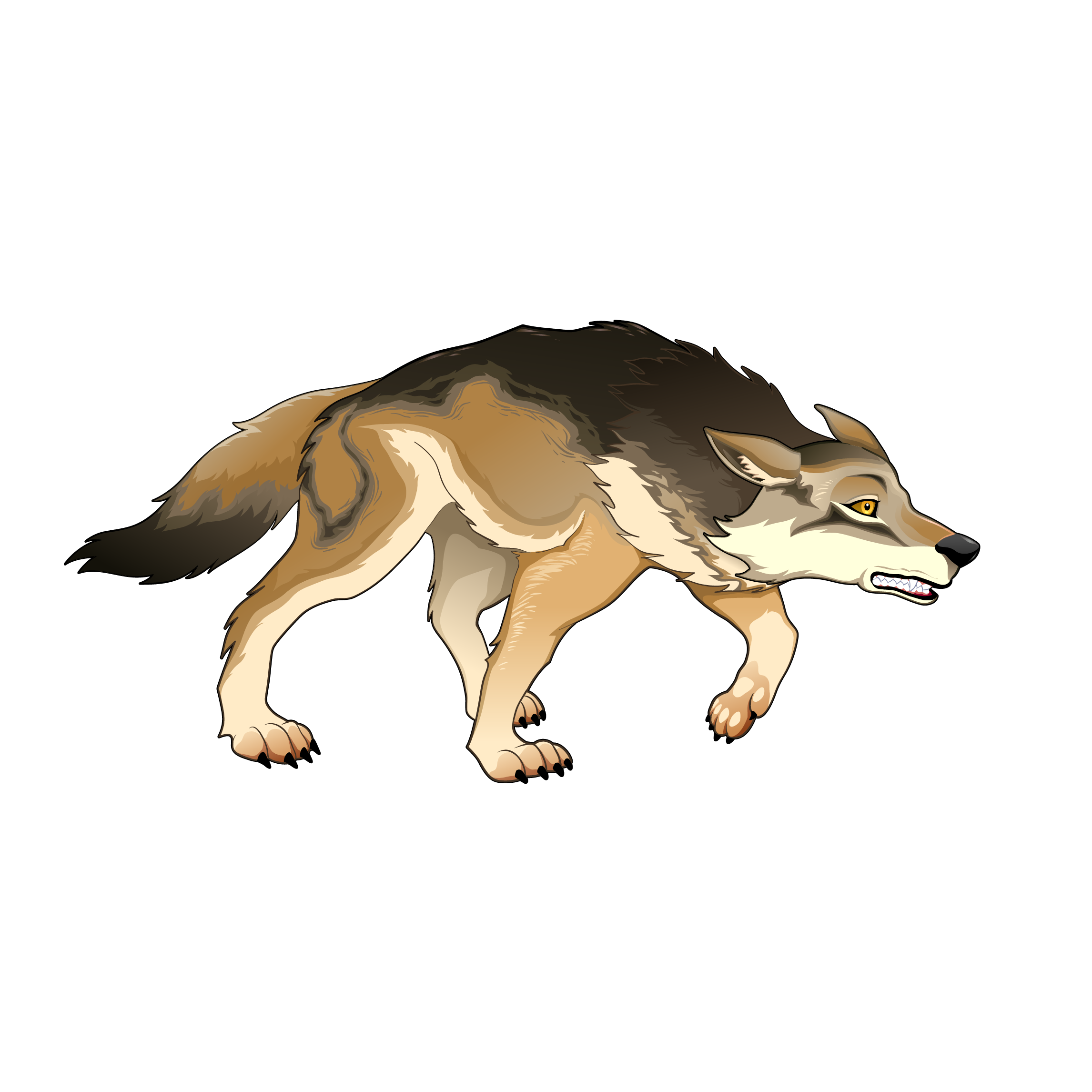 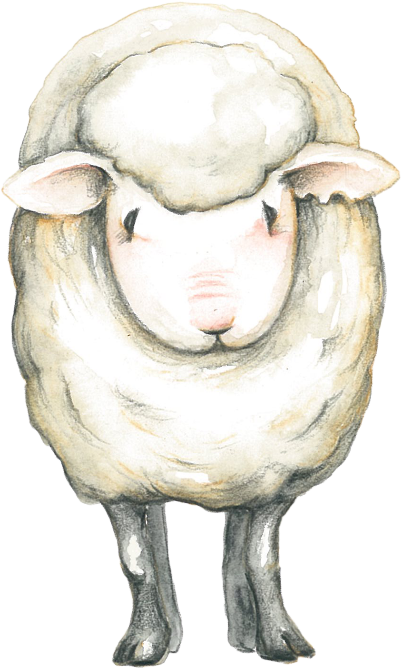 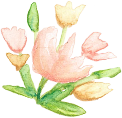 IV. LUYỆN TẬP
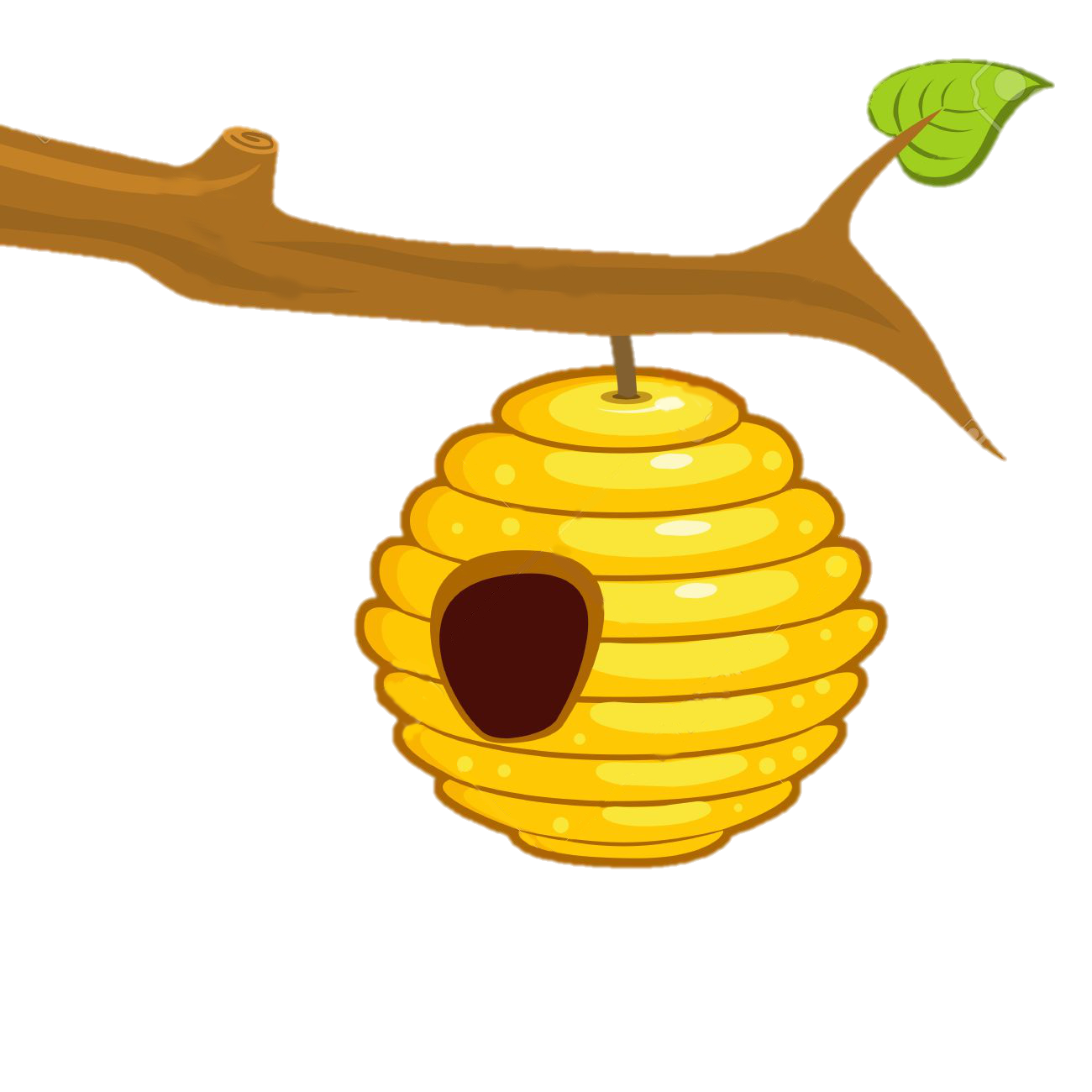 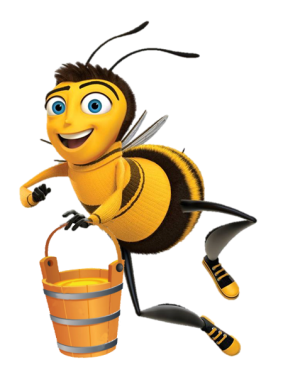 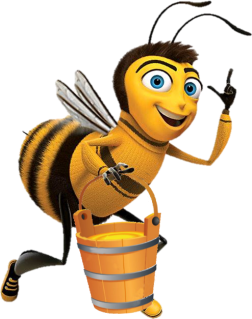 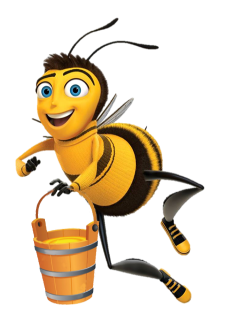 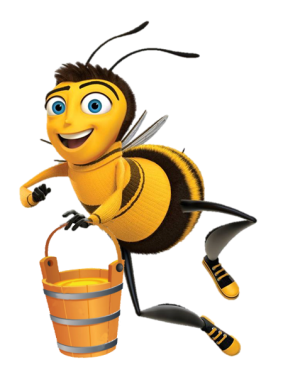 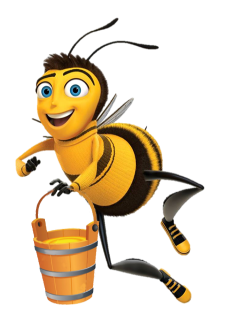 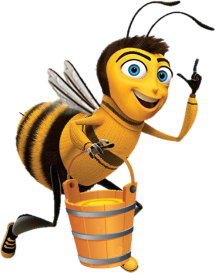 ONG VỀ TỔ
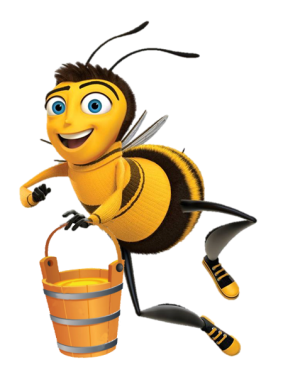 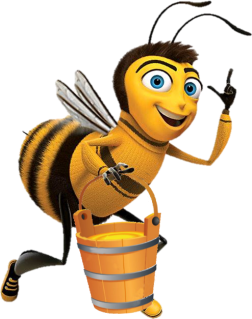 Chơi
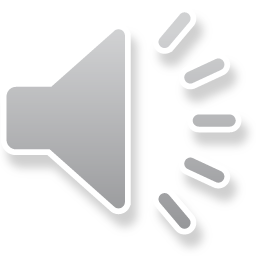 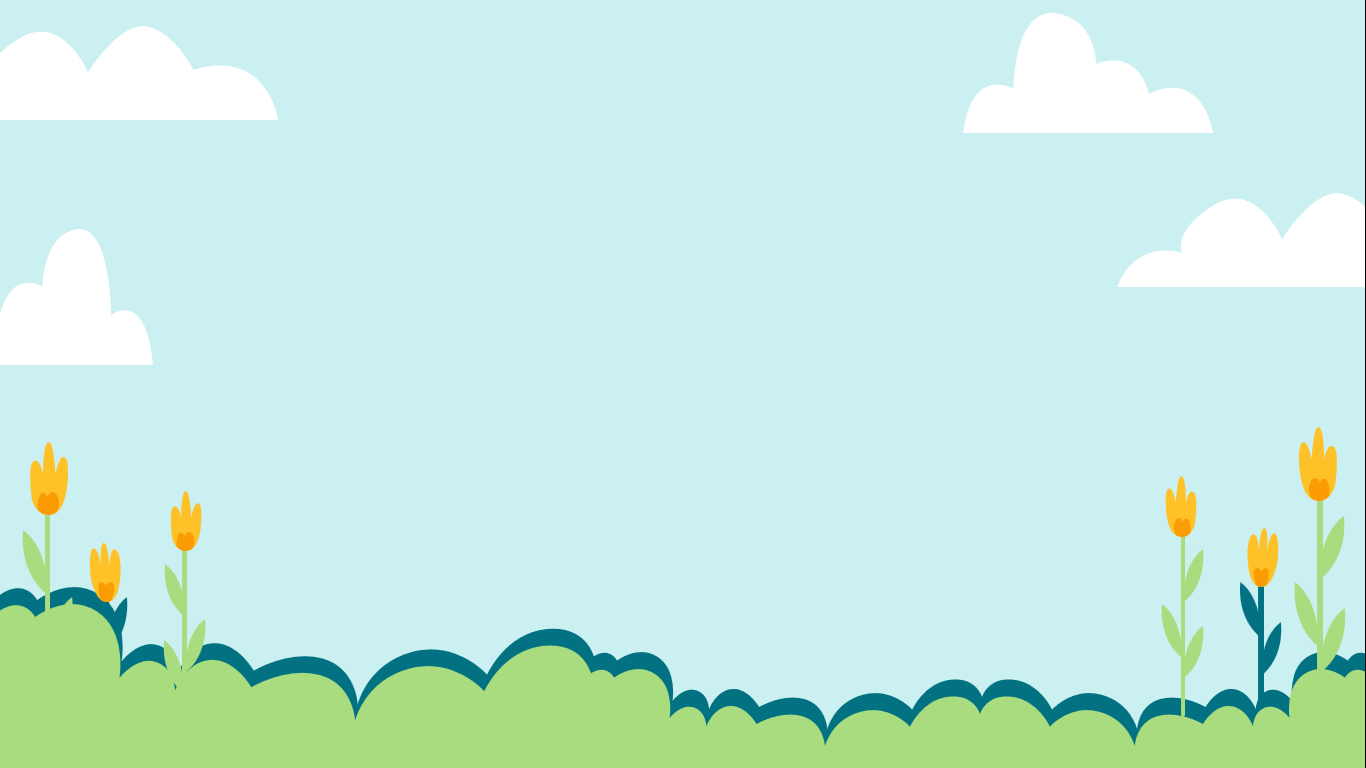 Hai người bạn trong truyện đã làm gì khi gặp chú gấu nhảy ra vồ ?
B. Hai người nằm im giả vờ chết.
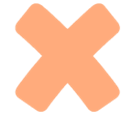 A. Một người leo lên cây, một người nằm im giả vờ chết.
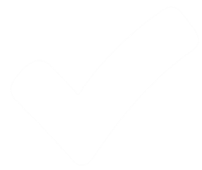 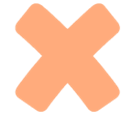 D. Hai người bạn cách bắt con gấu về nuôi.
C. Hai người cùng bỏ chạy
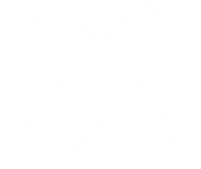 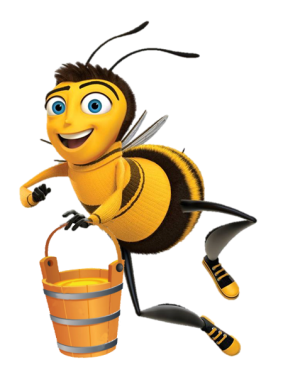 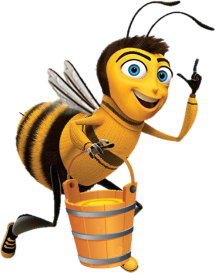 Quay lại
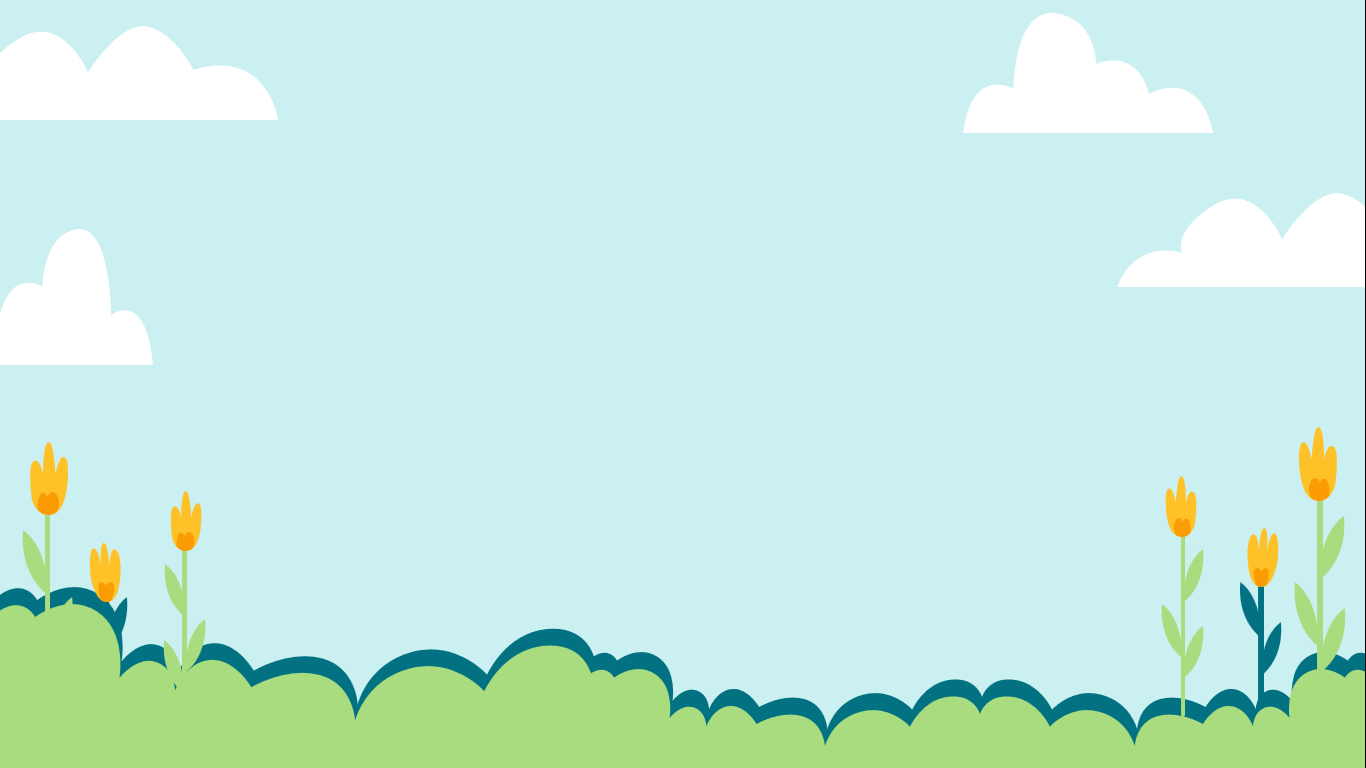 Trong truyện, khi gặp người nằm im, gấu đã làm gì?
A. Lật người này lên, hú lên một tiếng, gọi loài gấu cùng đến ăn thịt.
B. Dí mõm vào tai người này ngửi, ngửi mãi.
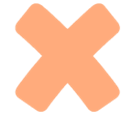 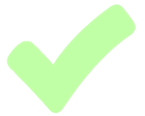 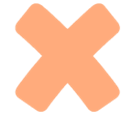 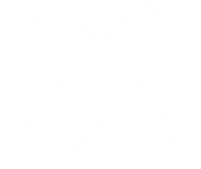 D. Dí mõm vào mũi người này ngửi, ngửi mãi...
C. Dí mõm vào miệng người này ngửi, ngửi mãi.
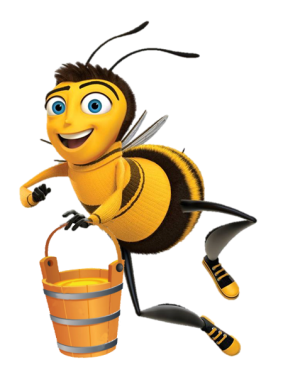 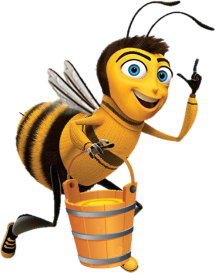 Quay lại
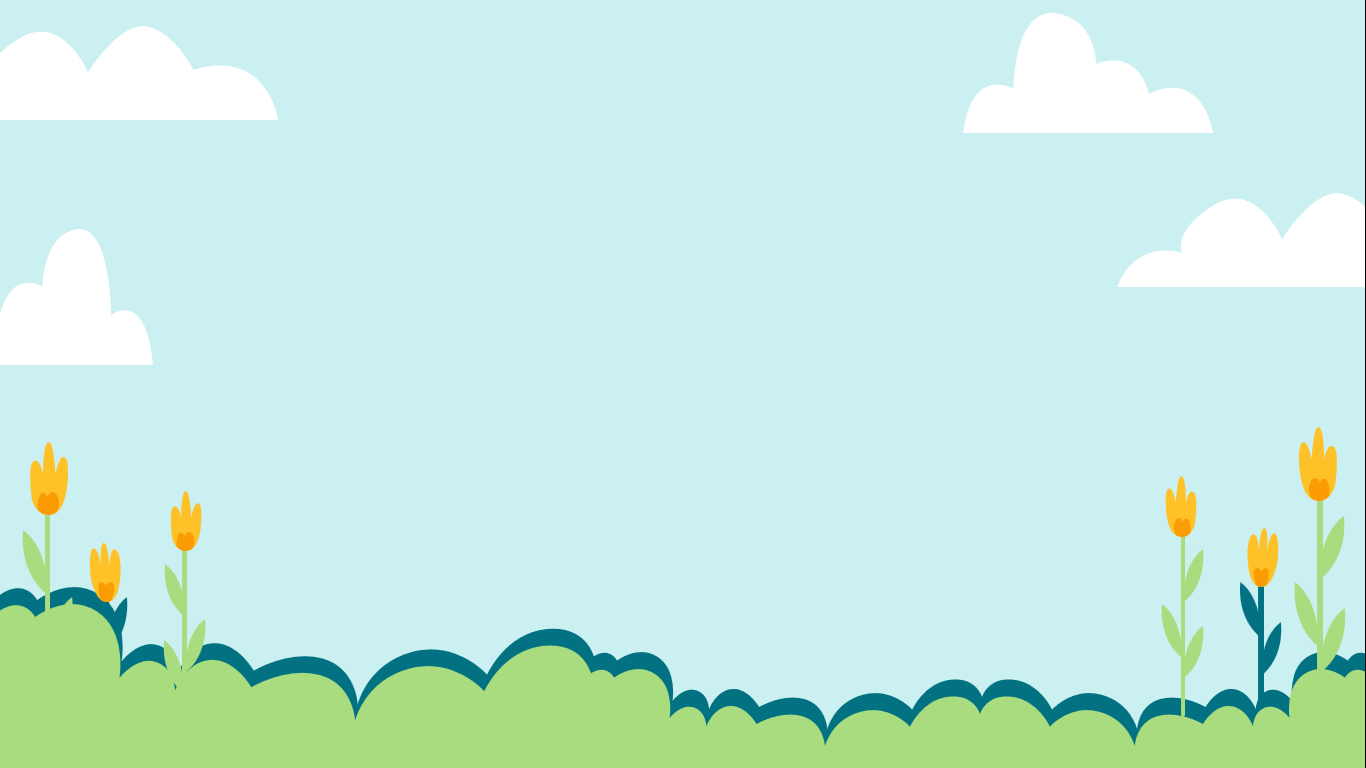 Vì sao con gấu lại hú lên một tiếng rồi lững thững bỏ đi?
A. Vì gấu không ăn những con vật chết.
B. Vì gâu muốn báo tin cho loài gấu cùng đến ăn thịt.
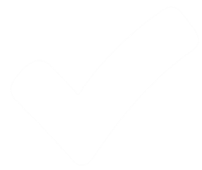 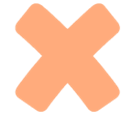 D. Vì gấu tức giận khi bị hai người bạn chống cự.
C. Vì gấu rất vui khi có miếng mồi ngon.
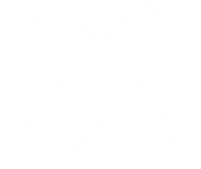 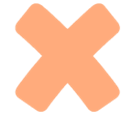 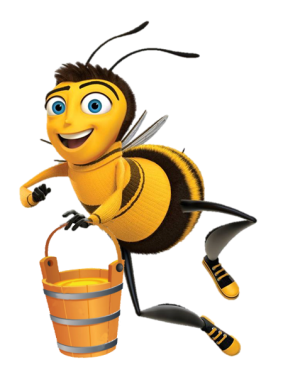 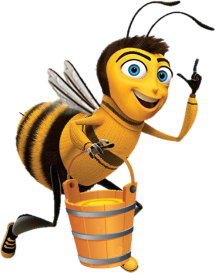 Quay lại
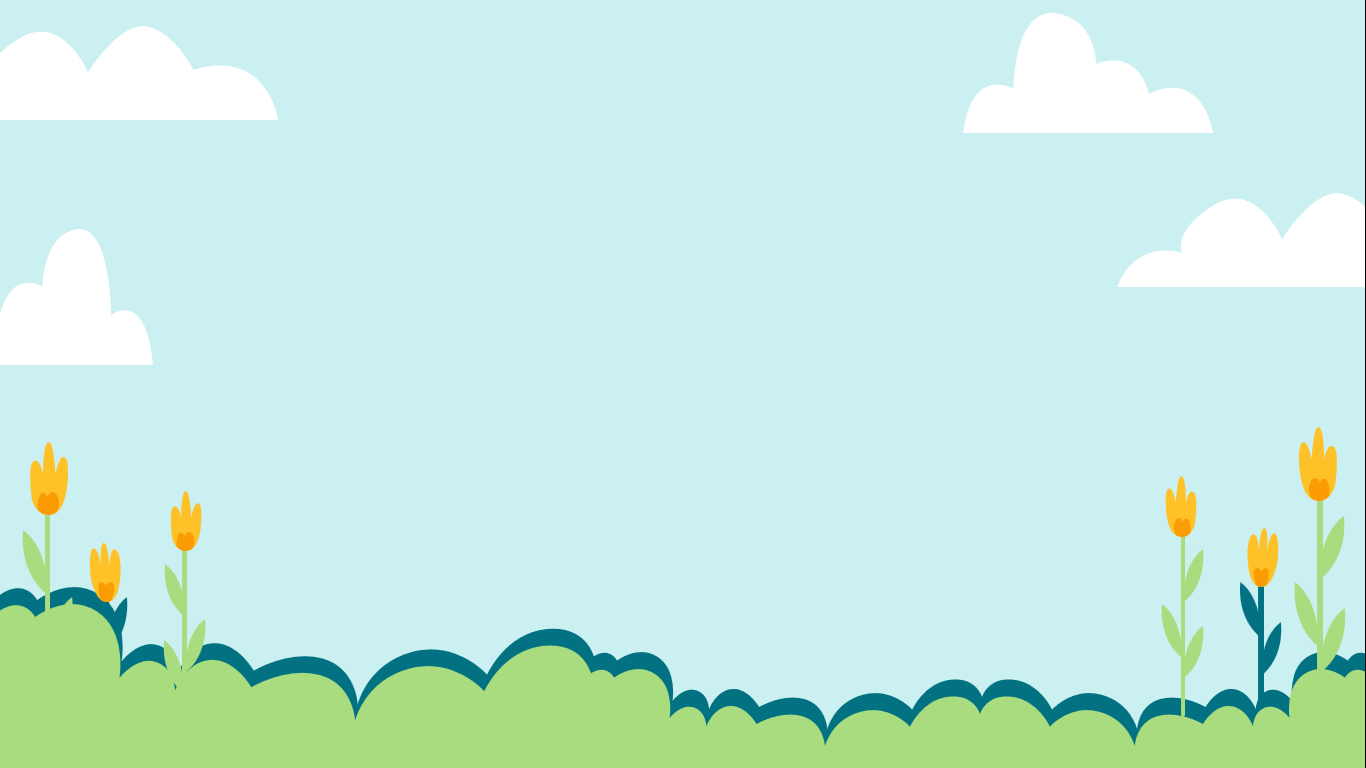 Trong truyện “Hai người bạn đồng hành và con gấu”, người trên cây trèo xuống gặp bạn, cười và hỏi bạn mình điều gì?
A. Cậu có sợ không? Tôi sợ quá!
B. Ông Gấu nói chuyện gì với cậu vậy?
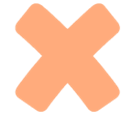 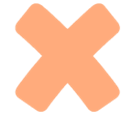 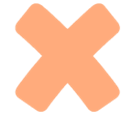 C. Ông Gấu thì thầm với cậu điều gì đó?
D. Cậu thấy con gấu này thế nào?
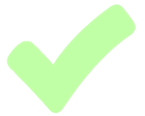 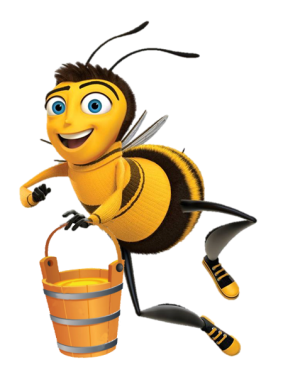 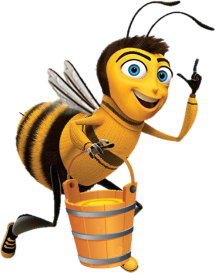 Quay lại
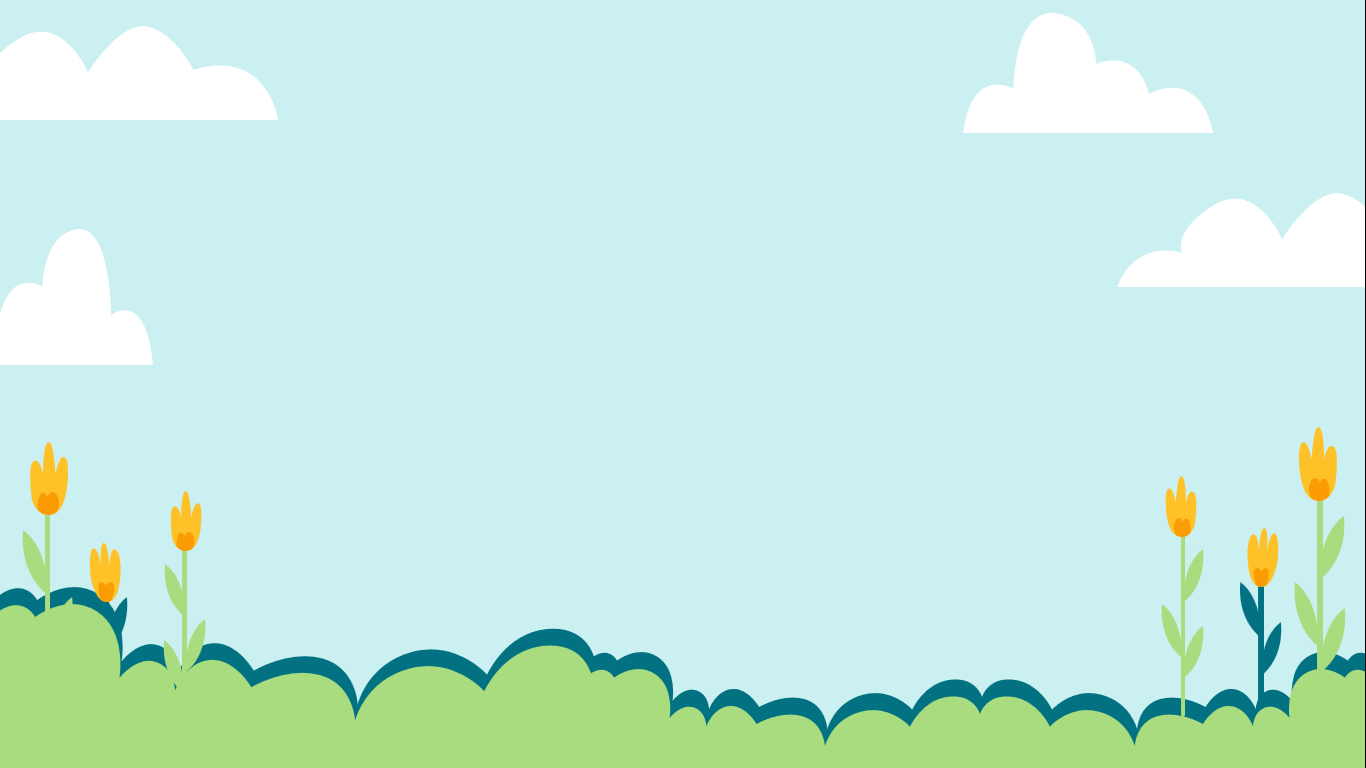 Sau khi người trên cây trèo xuống hỏi, người bạn đã trả lời như thế nào ?
A. Khi gặp khó khăn, cần phải mưu trí, dũng cảm.
B. Không nên tin vào những kẻ bỏ mặc bạn bè trong cơn hoạn nạn.
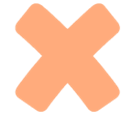 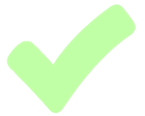 D. Cần tin tưởng bạn bè.
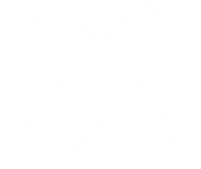 C.  Vì người mưu trí, dũng cảm nên ta tha mạng.
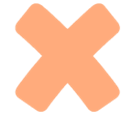 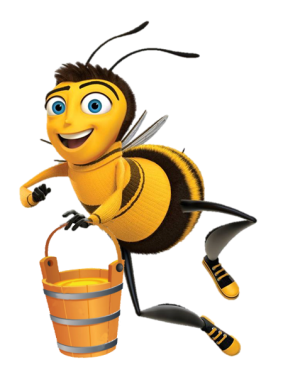 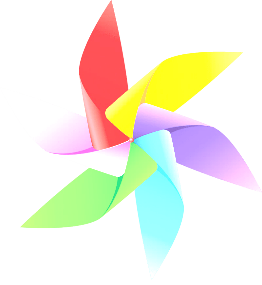 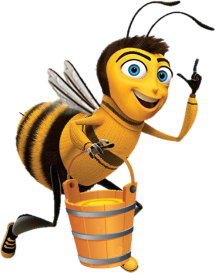 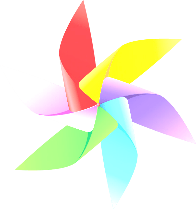 Quay lại
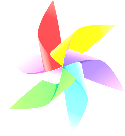 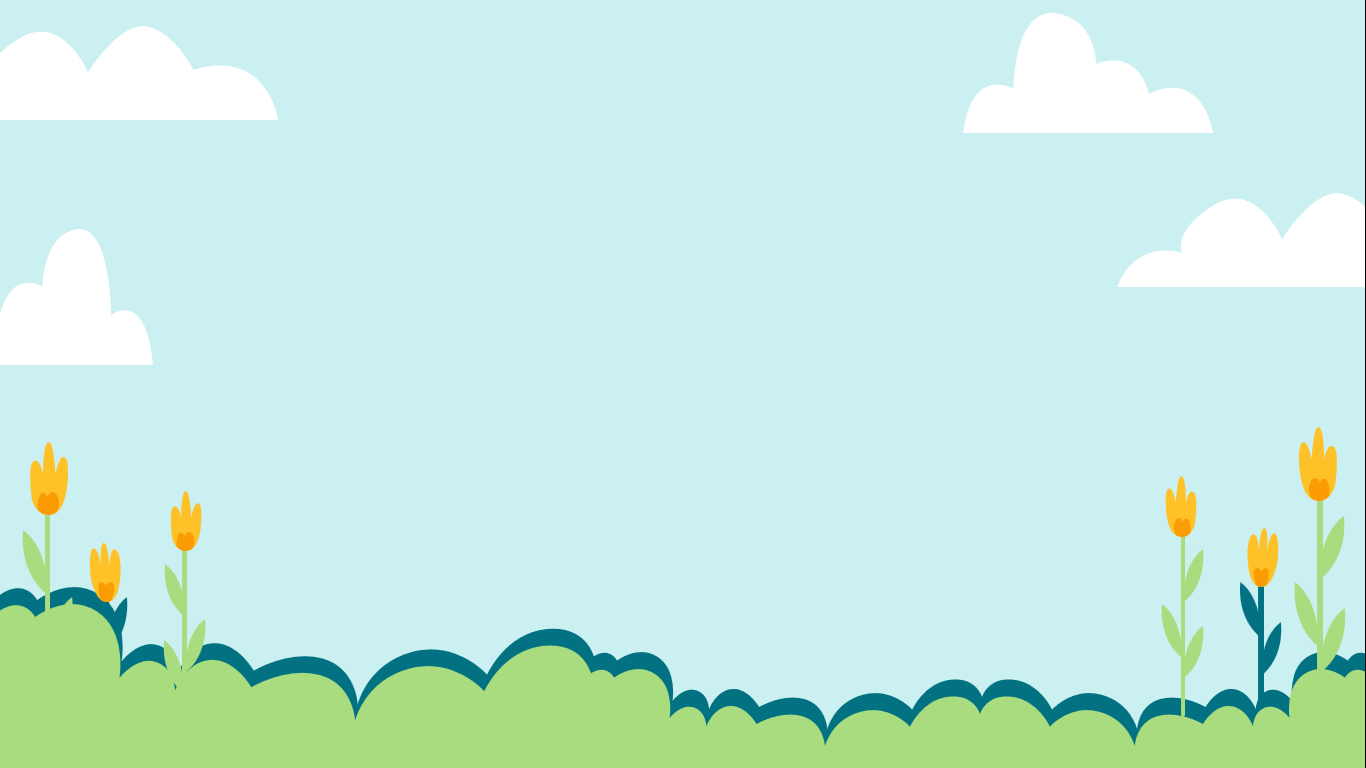 Trong văn bản Chó sói và chiên con, vì sao chiên con phải chết.
A. Vì gặp sói khi sói đang đói.
B. Vì không biết sói là con vật độc ác.
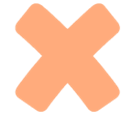 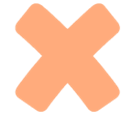 D. Vì mải đôi co với sói.
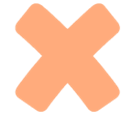 C. Vì quá hiền lành, nhu nhược.
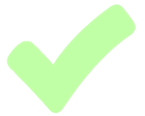 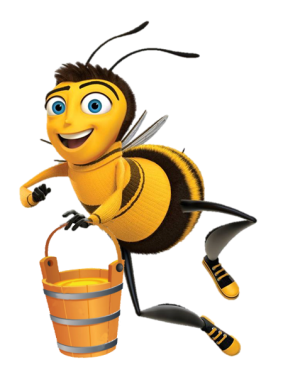 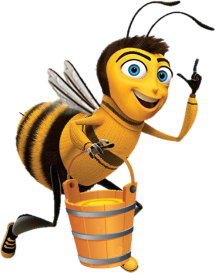 Quay lại
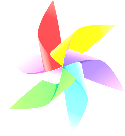 V. VẬN DỤNG
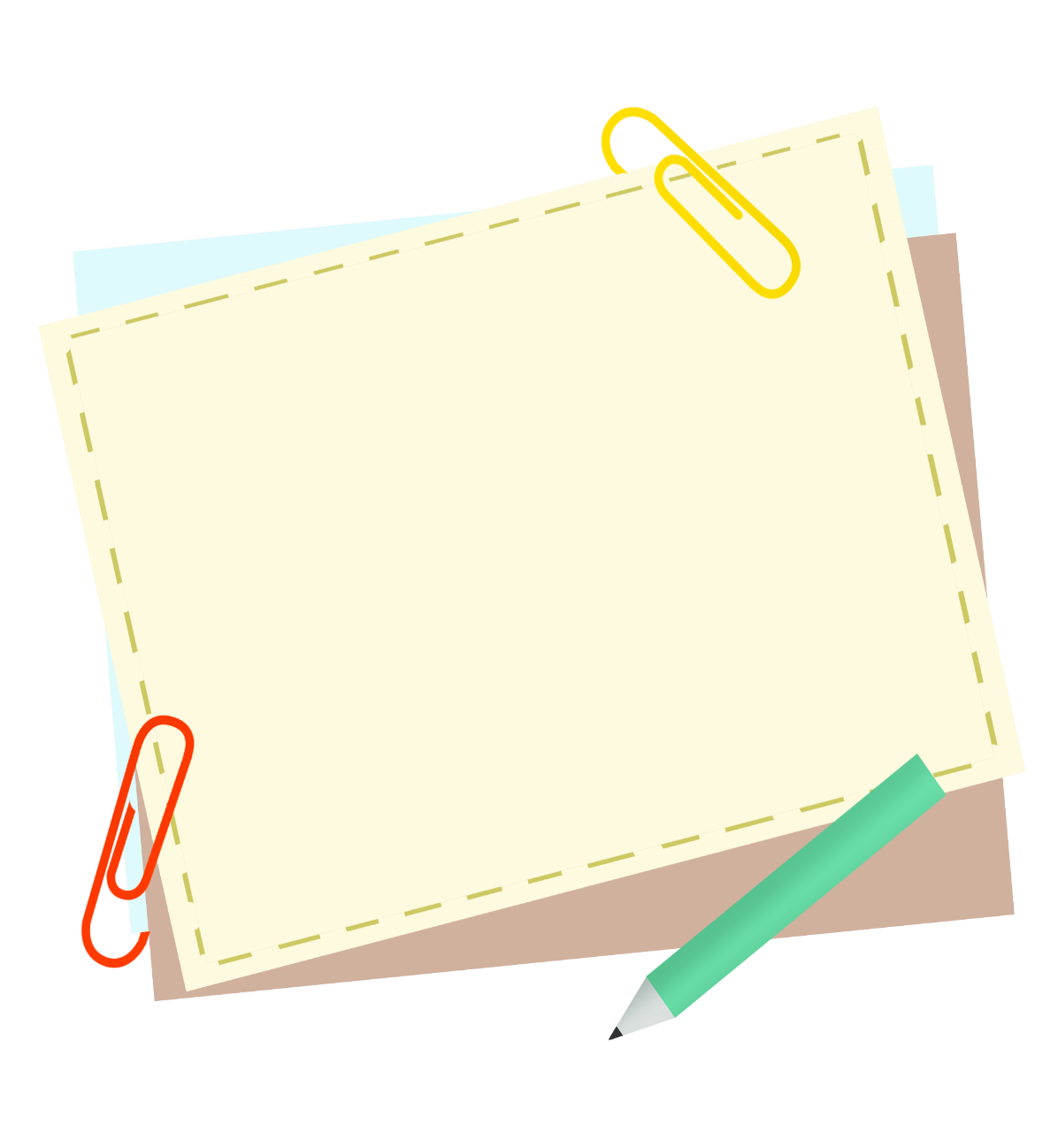 Viết đoạn văn (khoảng 3 đến 5 câu) trình bày cảm nhận của em về một truyện ngụ ngôn mà em yêu thích .
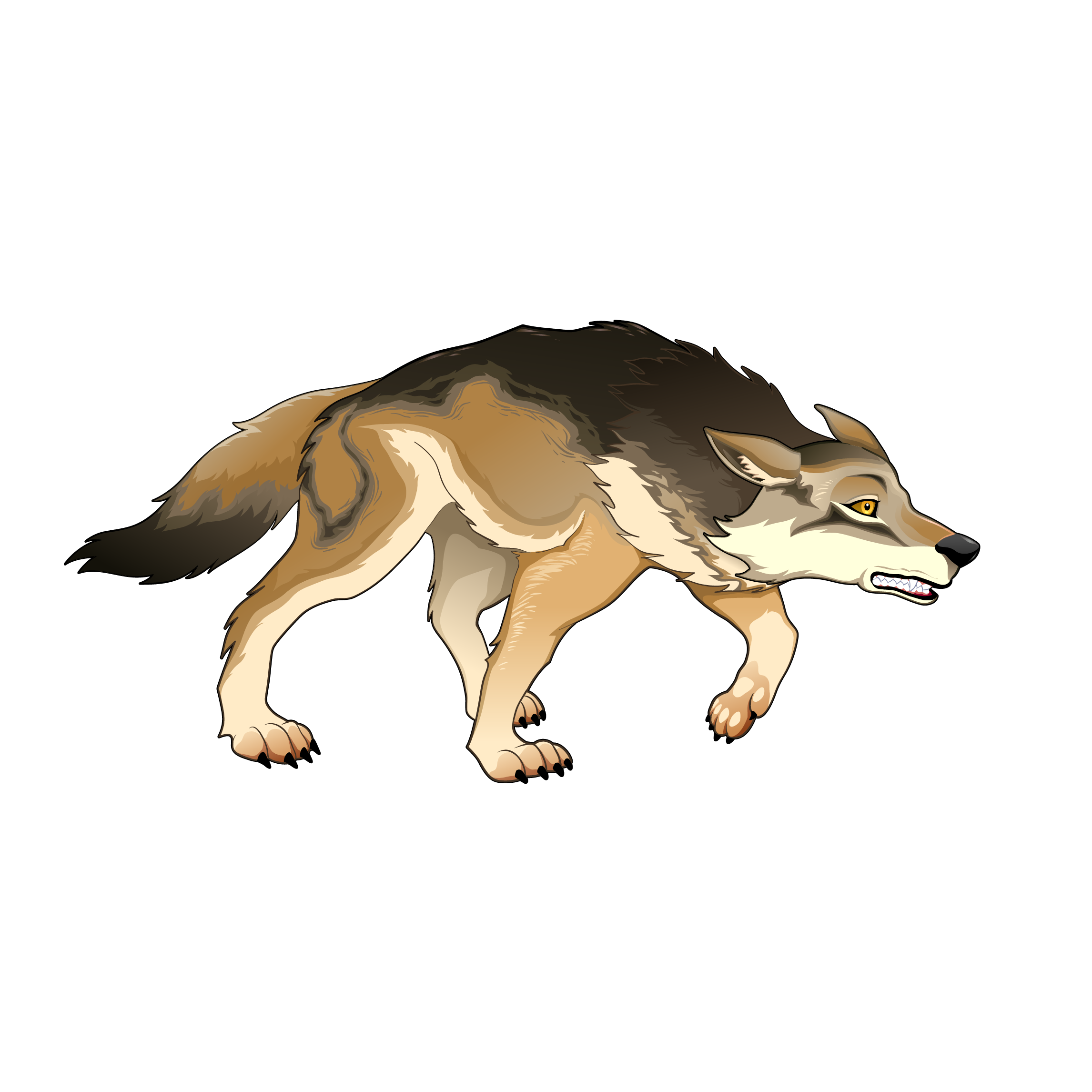 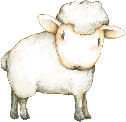 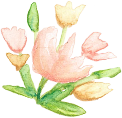 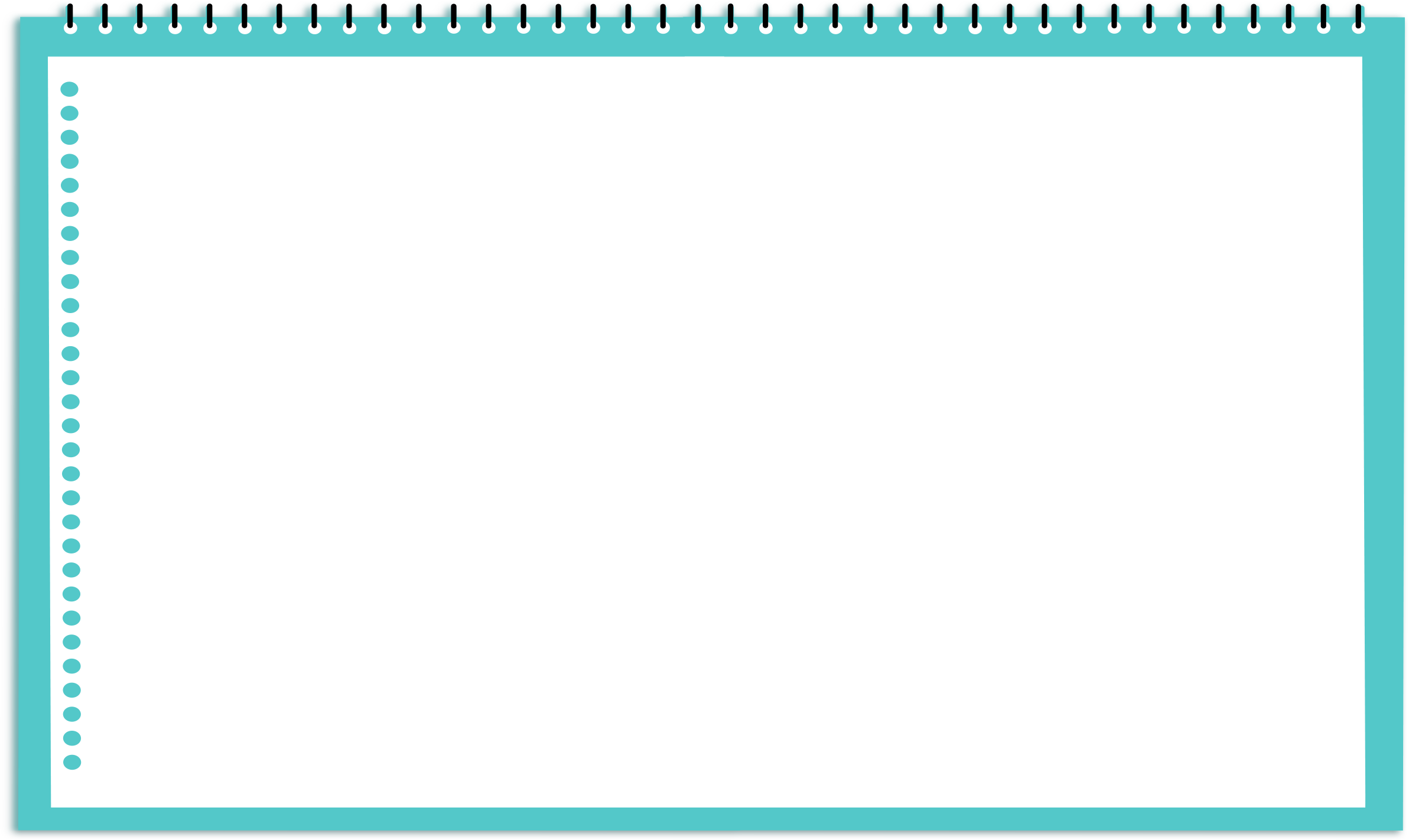 Chúc các em học  tốt !
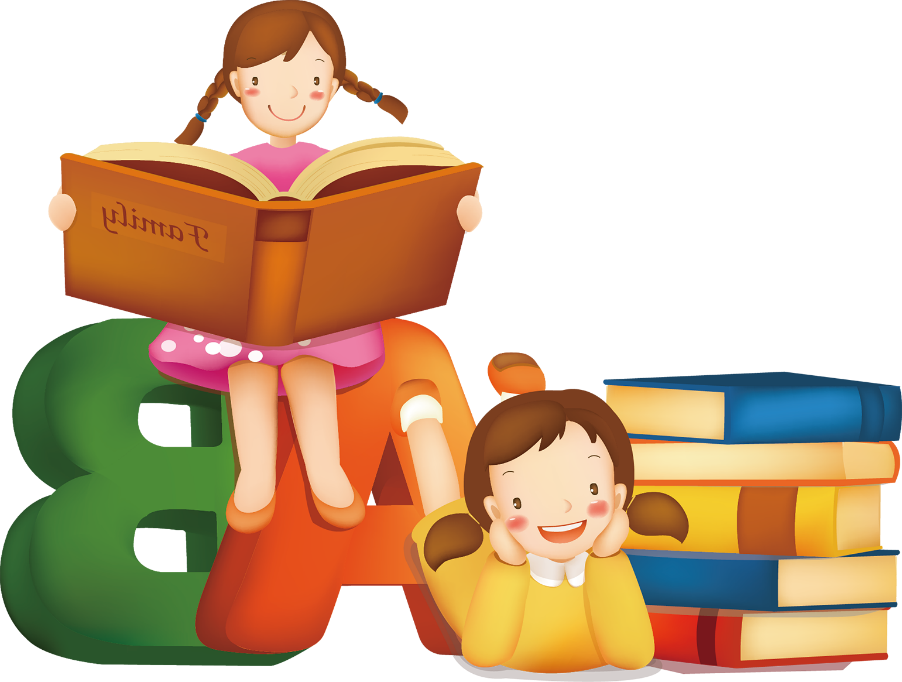 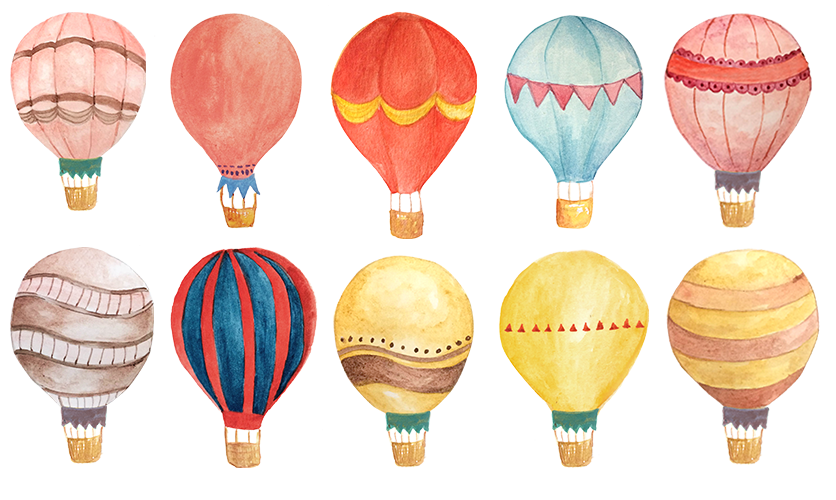 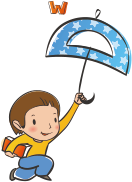 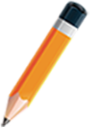 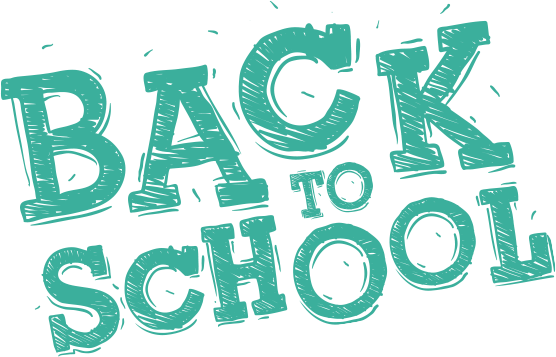